2. LES NOMBRES JUSQU’À 10Calculer des sommes et des différences
[Speaker Notes: Aujourd’hui, nous allons calculer des sommes et des différences avec des nombres inférieurs ou égaux à 10. 
Pour chaque calcul, nous expliquerons les stratégies possibles.]
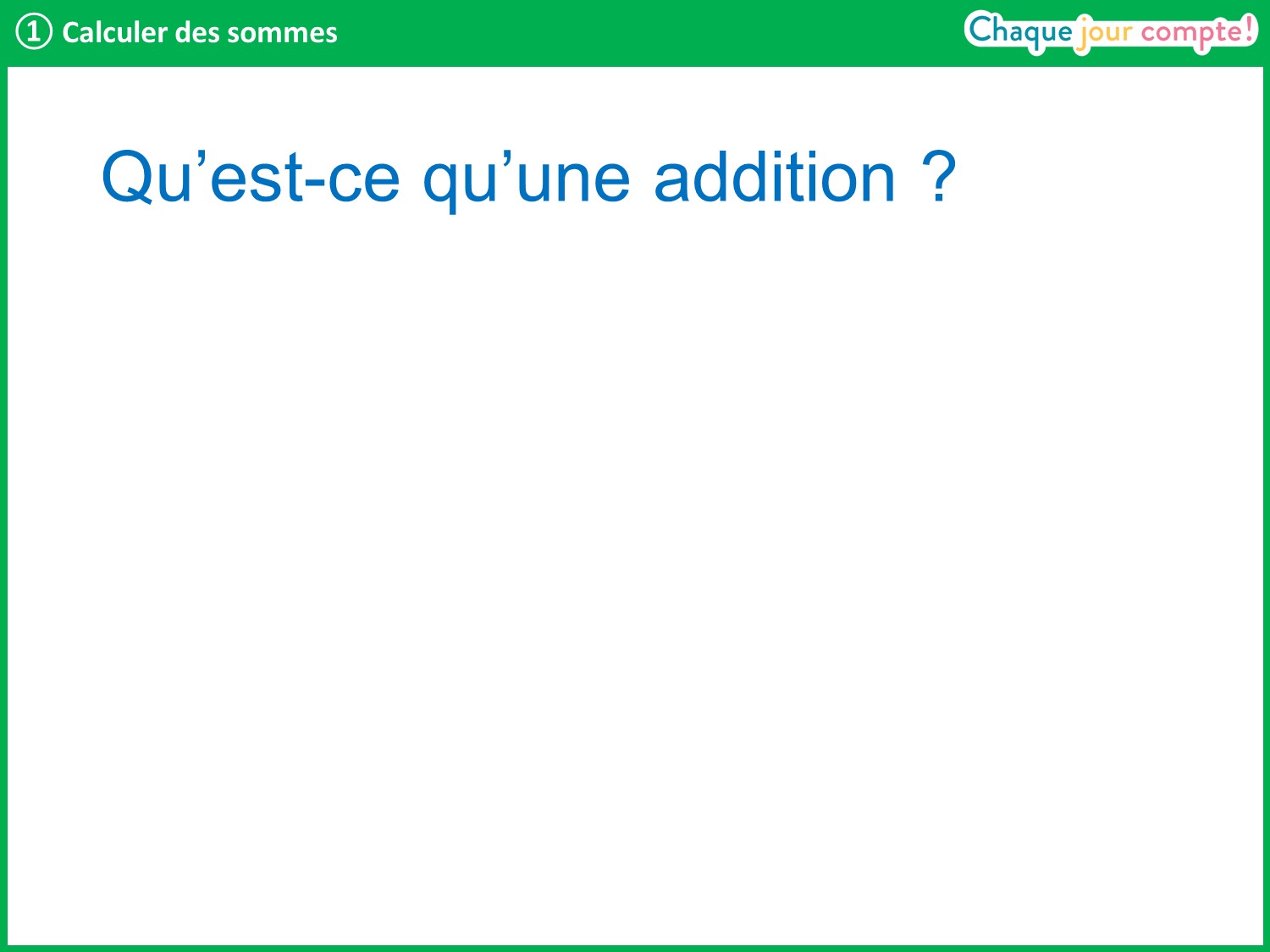 [Speaker Notes: Demander aux élèves ce qu’est une addition. Réponses attendues : c’est quand on ajoute quelque chose, on met le signe « plus ».
Reformuler : ajouter, c'est mettre en plus. Quand on ajoute un objet, on le met en plus de ceux qu'il y avait déjà.
Additionner, c'est un mot mathématique. Cela signifie ajouter des nombres. Quand on fait une addition, on ajoute des nombres.]
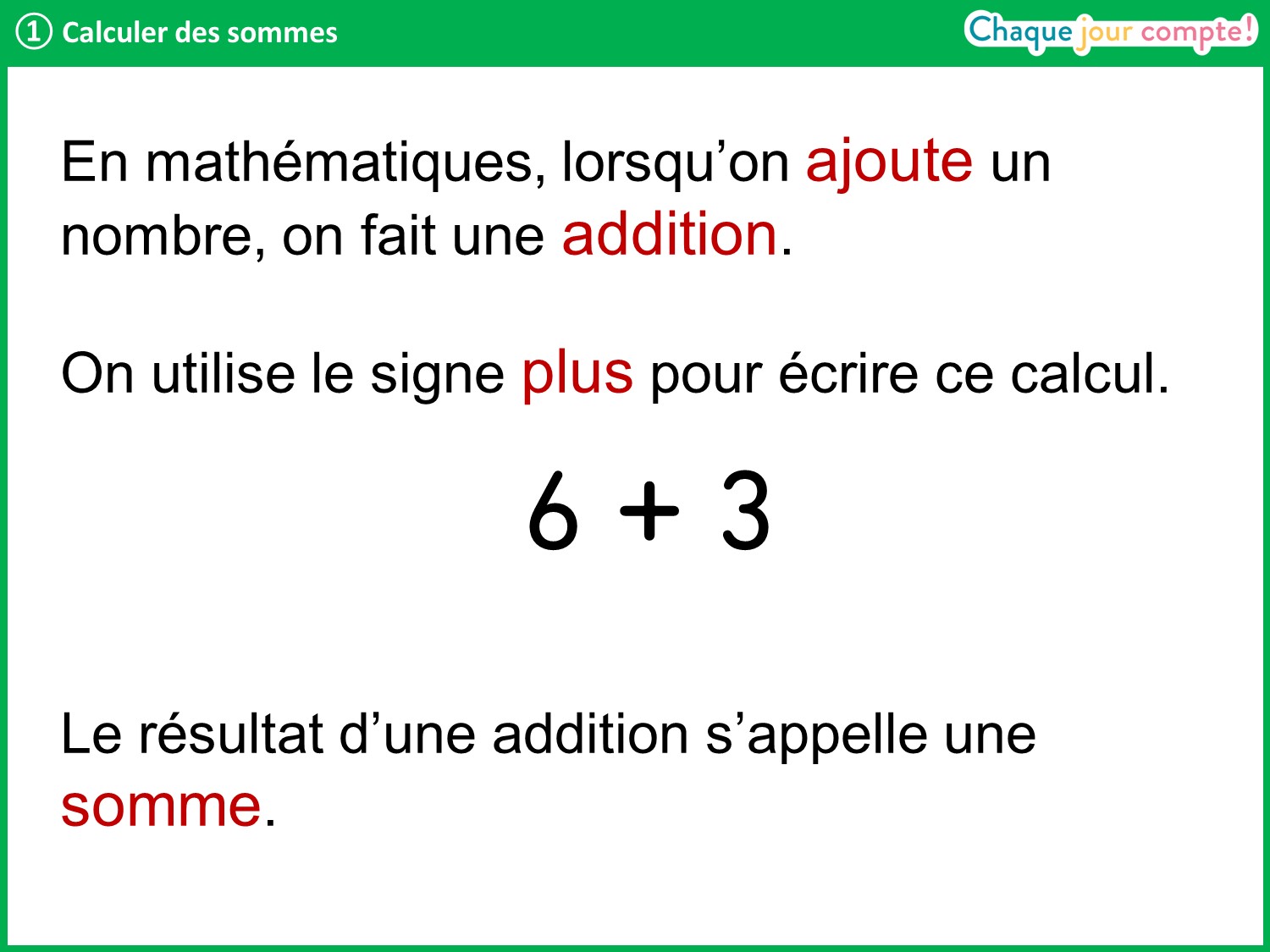 [Speaker Notes: Lire la diapositive puis annoncer aux élèves : nous allons faire un exemple pour rappeler les différentes stratégies qui peuvent être utilisées.]
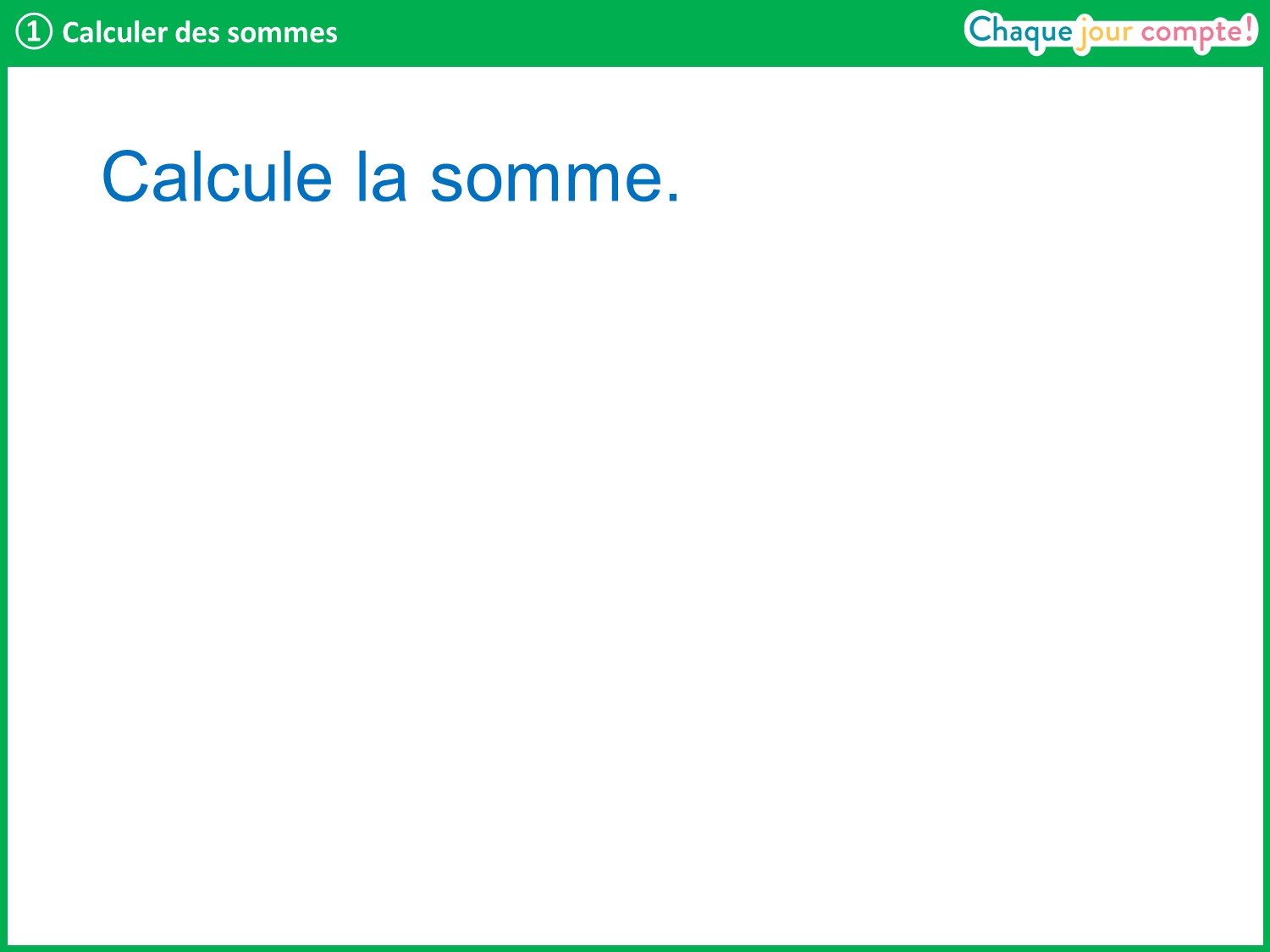 [Speaker Notes: La somme, c’est le résultat d’une addition. Je vais afficher une addition ; vous devrez calculer et écrire la somme sur votre ardoise.]
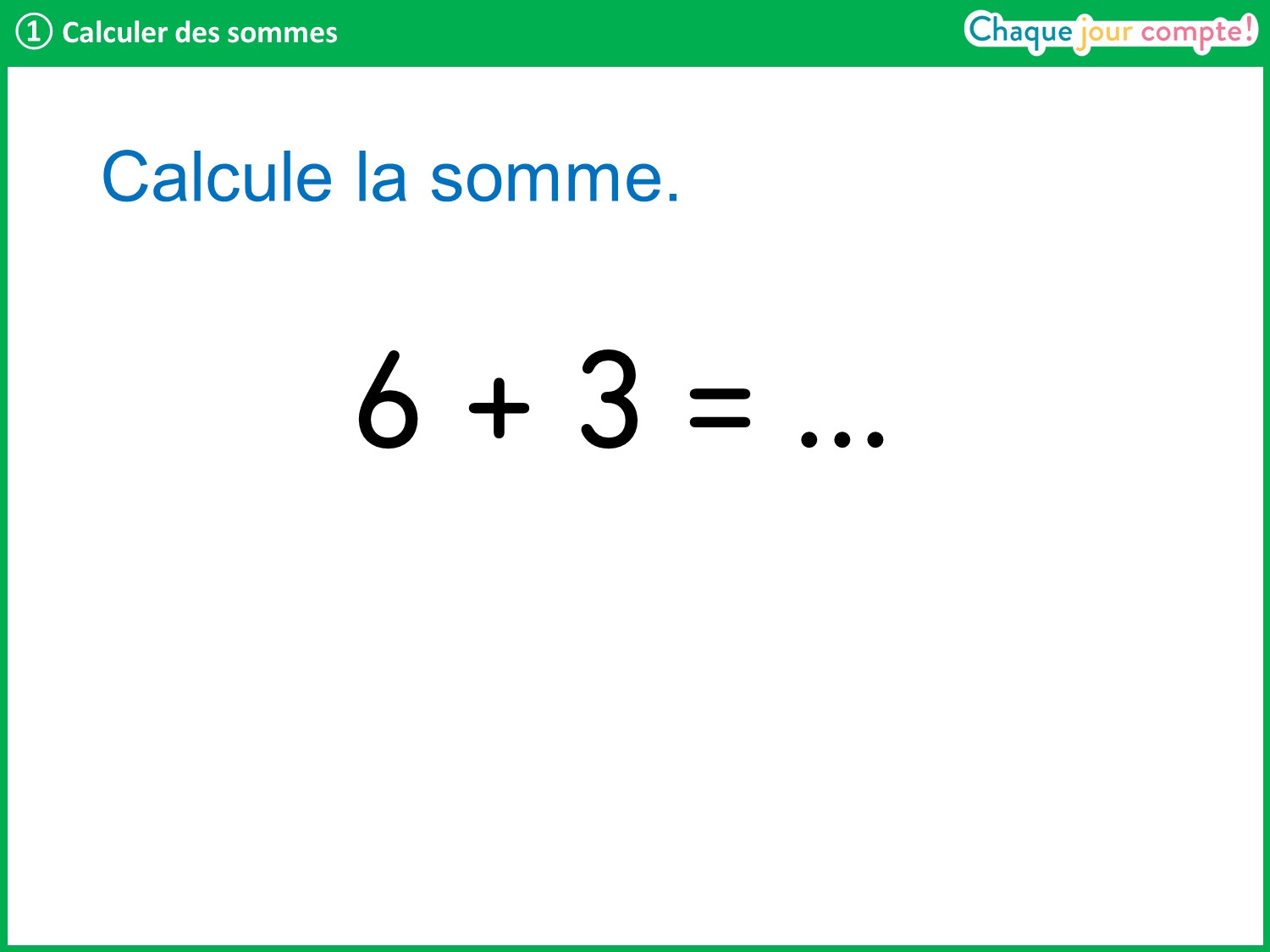 [Speaker Notes: Lire le calcul en pointant en même temps avec le doigt : 6 + 3 = ?
Les élèves notent le résultat sur leur ardoise et la lèvent dès qu’ils l’ont trouvé. Valider discrètement d’un signe de tête. Observer les stratégies employées. 
Laisser une minute, puis interroger un élève, lui faire verbaliser sa stratégie et noter le résultat sur les pointillés.]
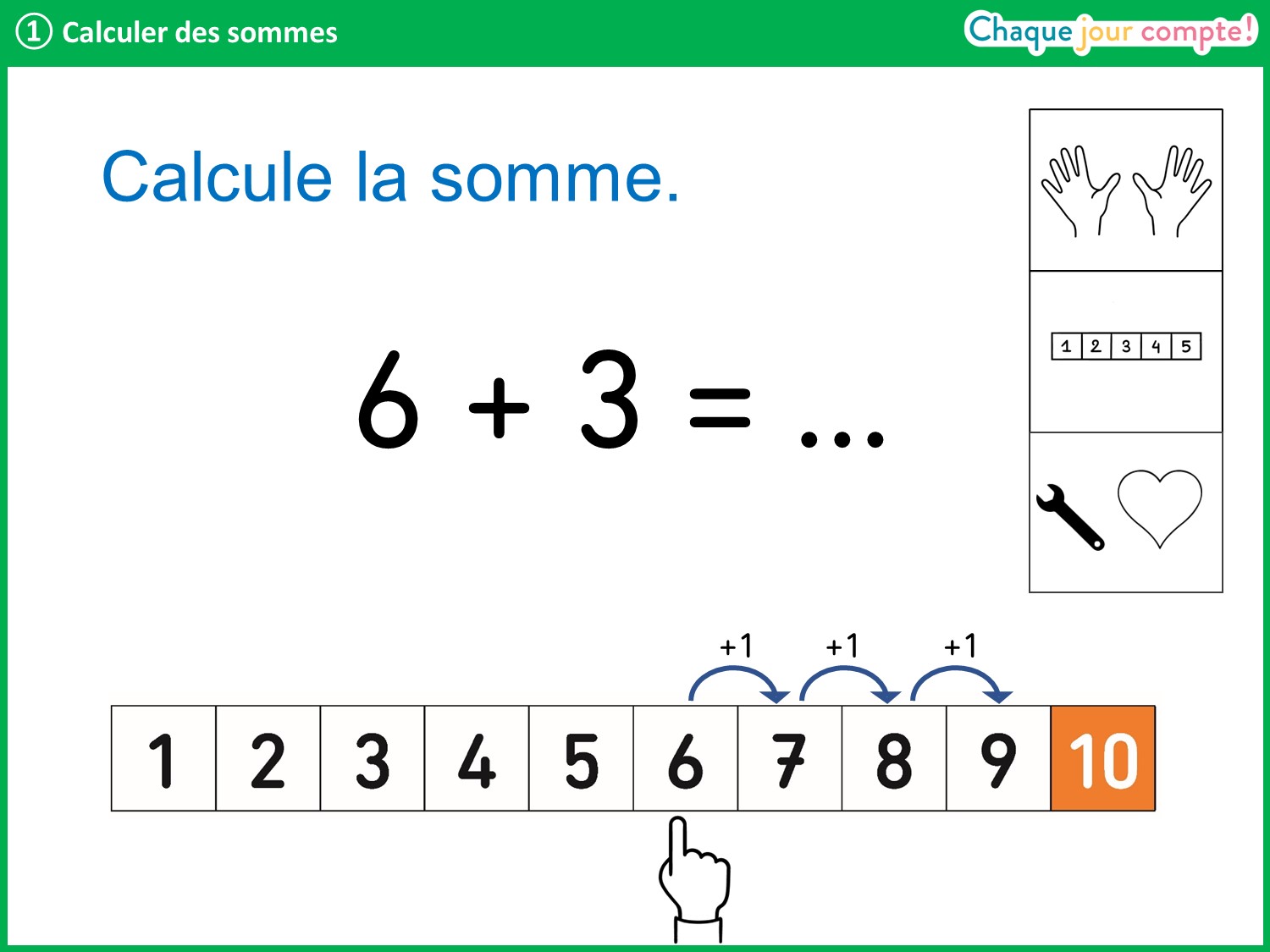 [Speaker Notes: Pointer chaque pictogramme avant de verbaliser la stratégie à laquelle il correspond.
Avec les mains : on affiche 6 doigts puis on en ajoute 3 (montrer aux élèves en même temps).
Avec la file numérique : on se place sur 6 et on avance de 3 cases.
On peut aussi avoir mémorisé ce résultat par cœur au CP. Faire appel à des résultats connus par cœur est toujours la stratégie la plus rapide.]
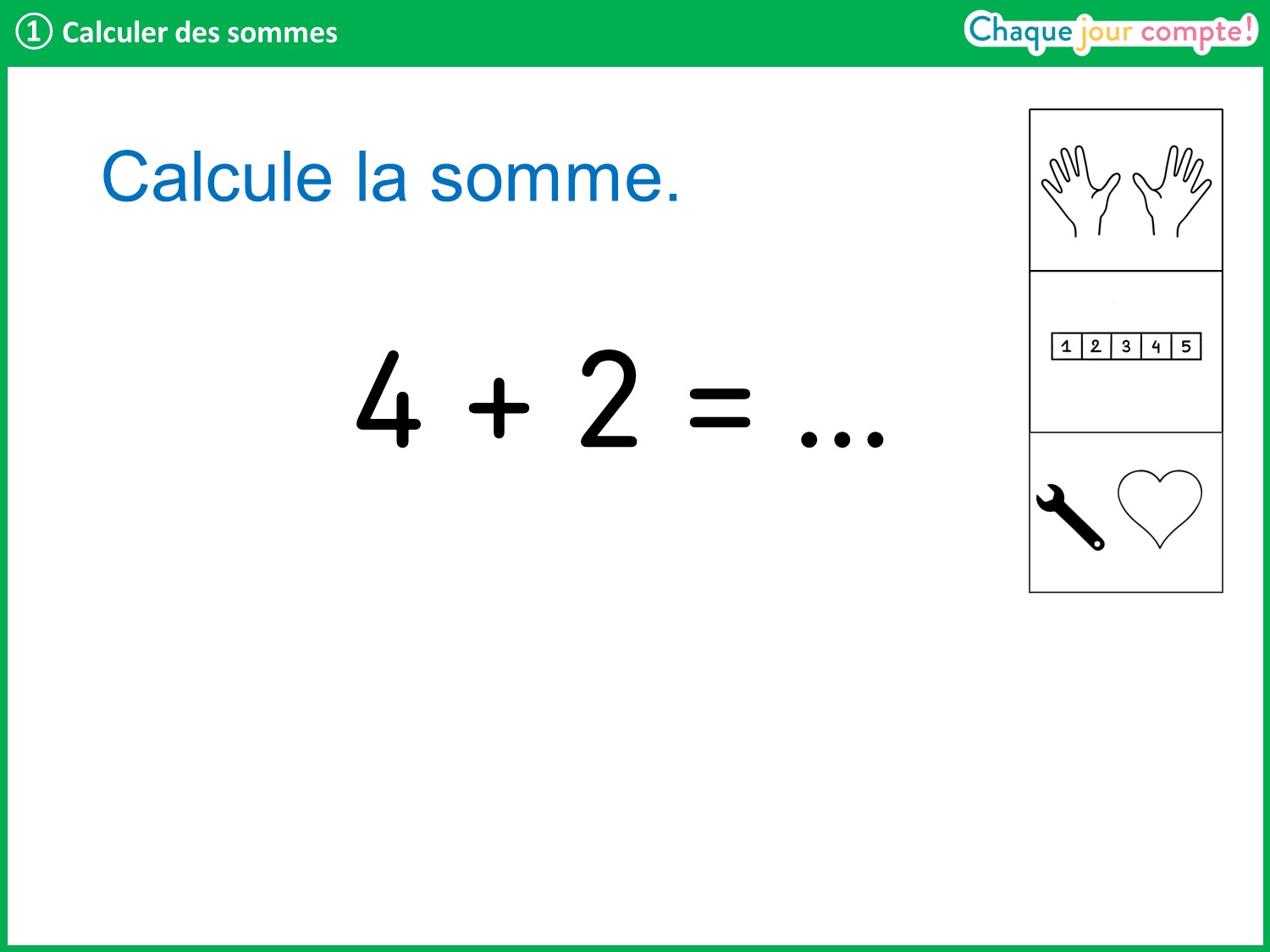 [Speaker Notes: Même démarche.
Les pictogrammes sur le côté aident les élèves à employer, puis à verbaliser une stratégie.]
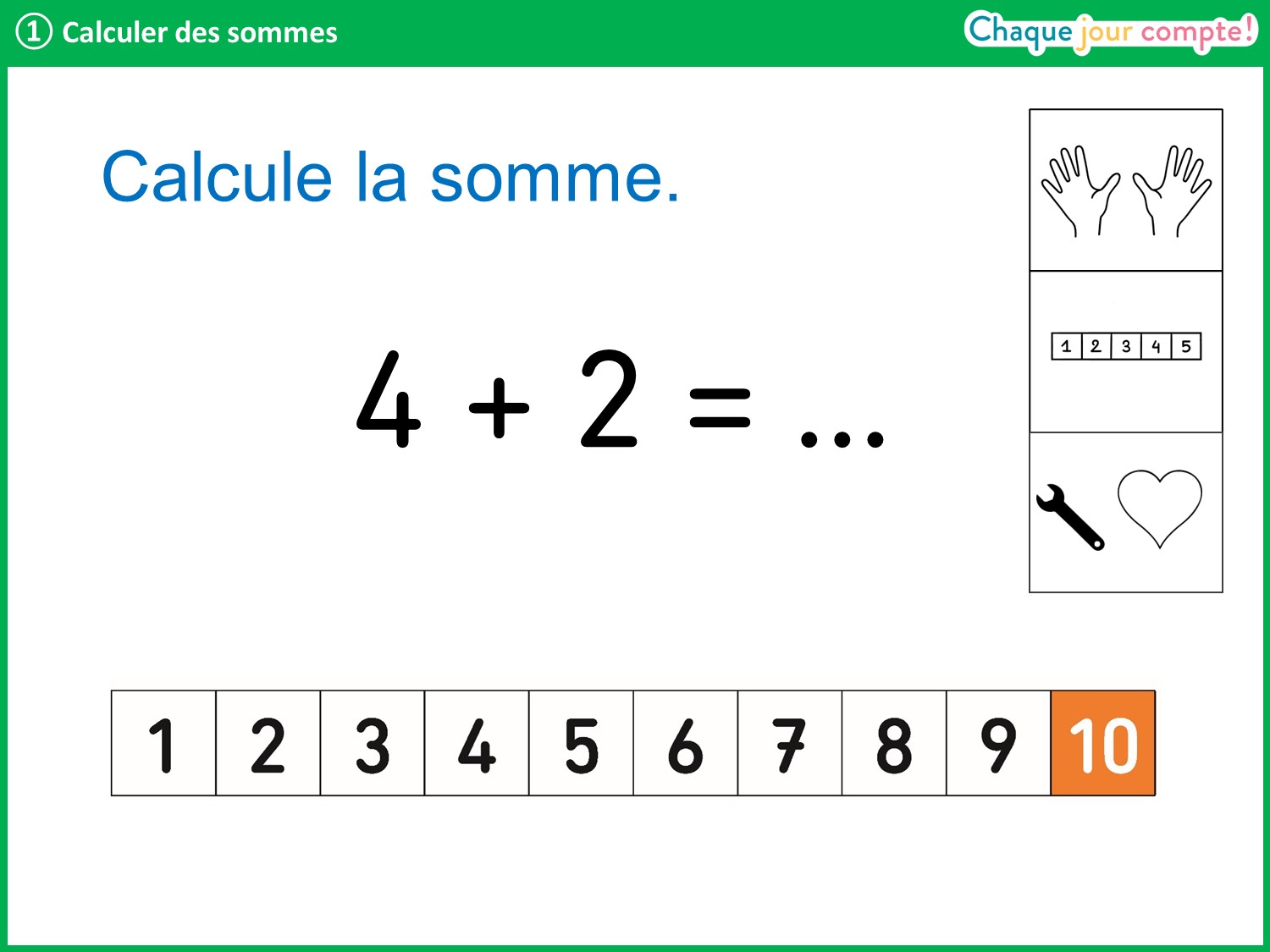 [Speaker Notes: Lors de la correction, demander à un élève d’expliquer la procédure qu’il a utilisée ; expliciter cette procédure au tableau.]
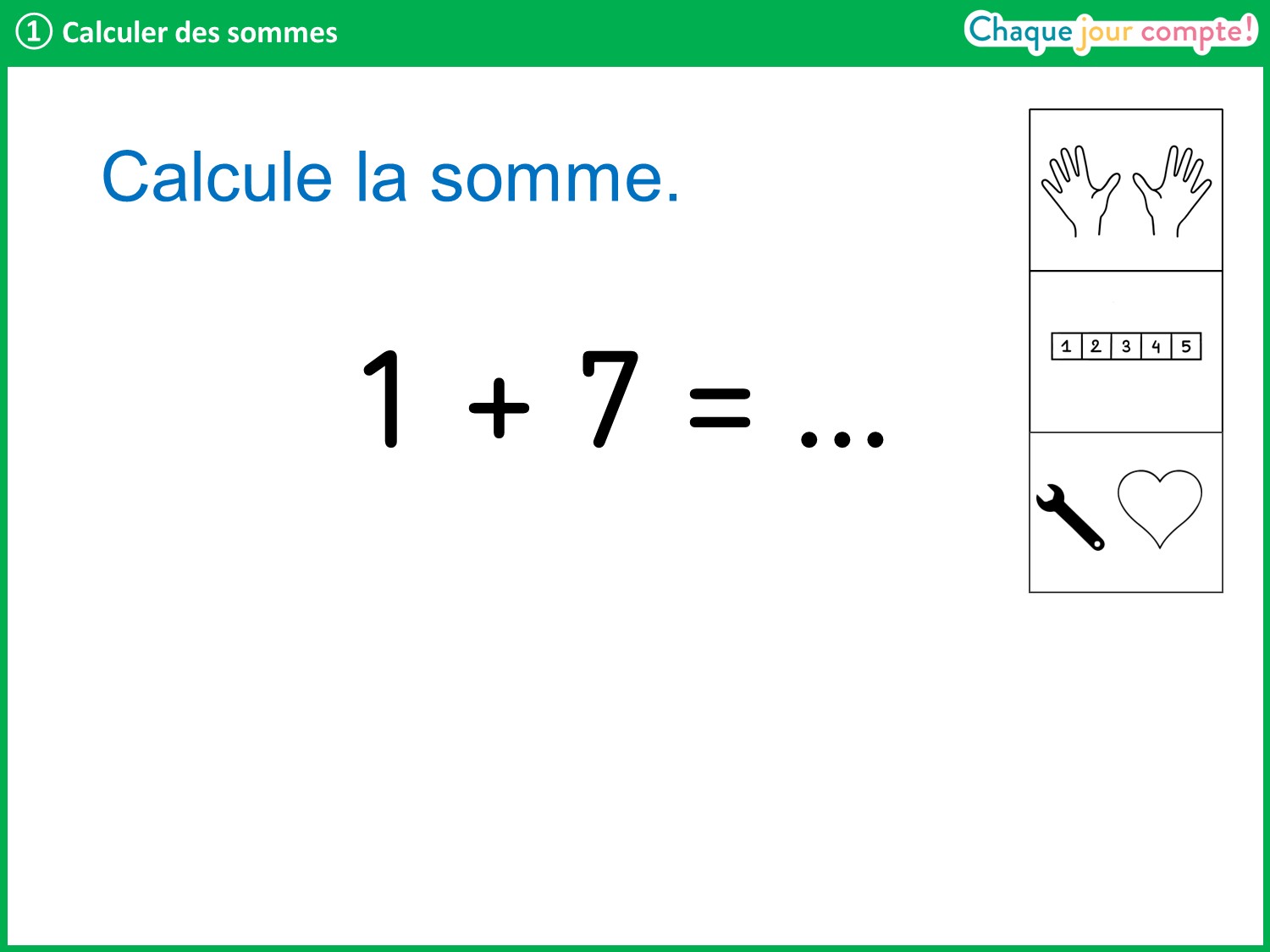 [Speaker Notes: Lors du retour collectif, interroger un élève qui a répondu rapidement, afin qu’il puisse verbaliser la commutativité de l’addition.]
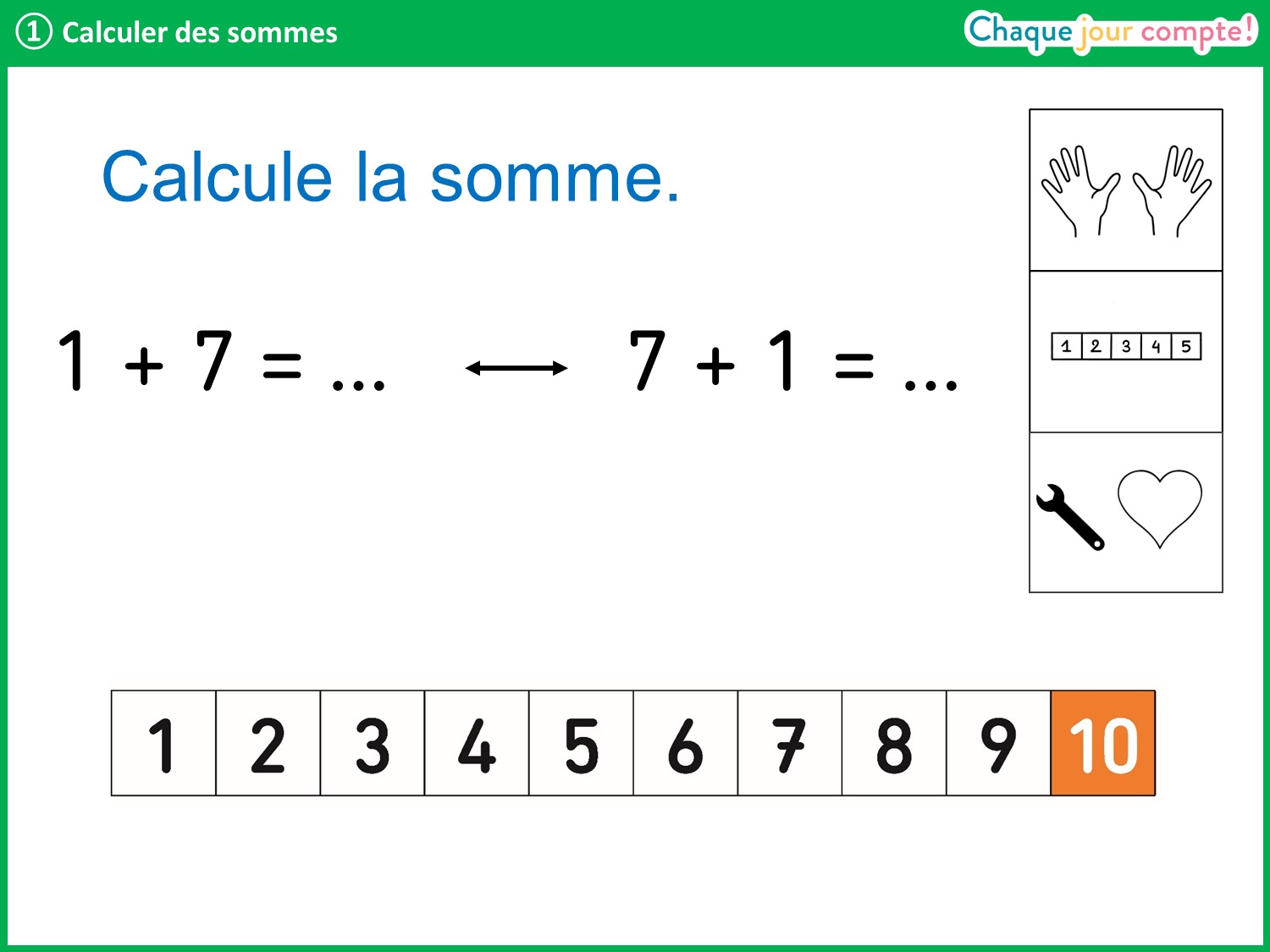 [Speaker Notes: Rappeler l’intérêt de calculer 7 + 1 plutôt que 1 + 7 : c’est plus facile avec les doigts mais également avec la file numérique, car on ne fait qu’un seul bond. Et vous connaissez aussi sûrement par cœur 7 + 1.
Illustrer le propos avec des jetons aimantés de deux couleurs différentes au tableau, en les plaçant sous la file numérique.]
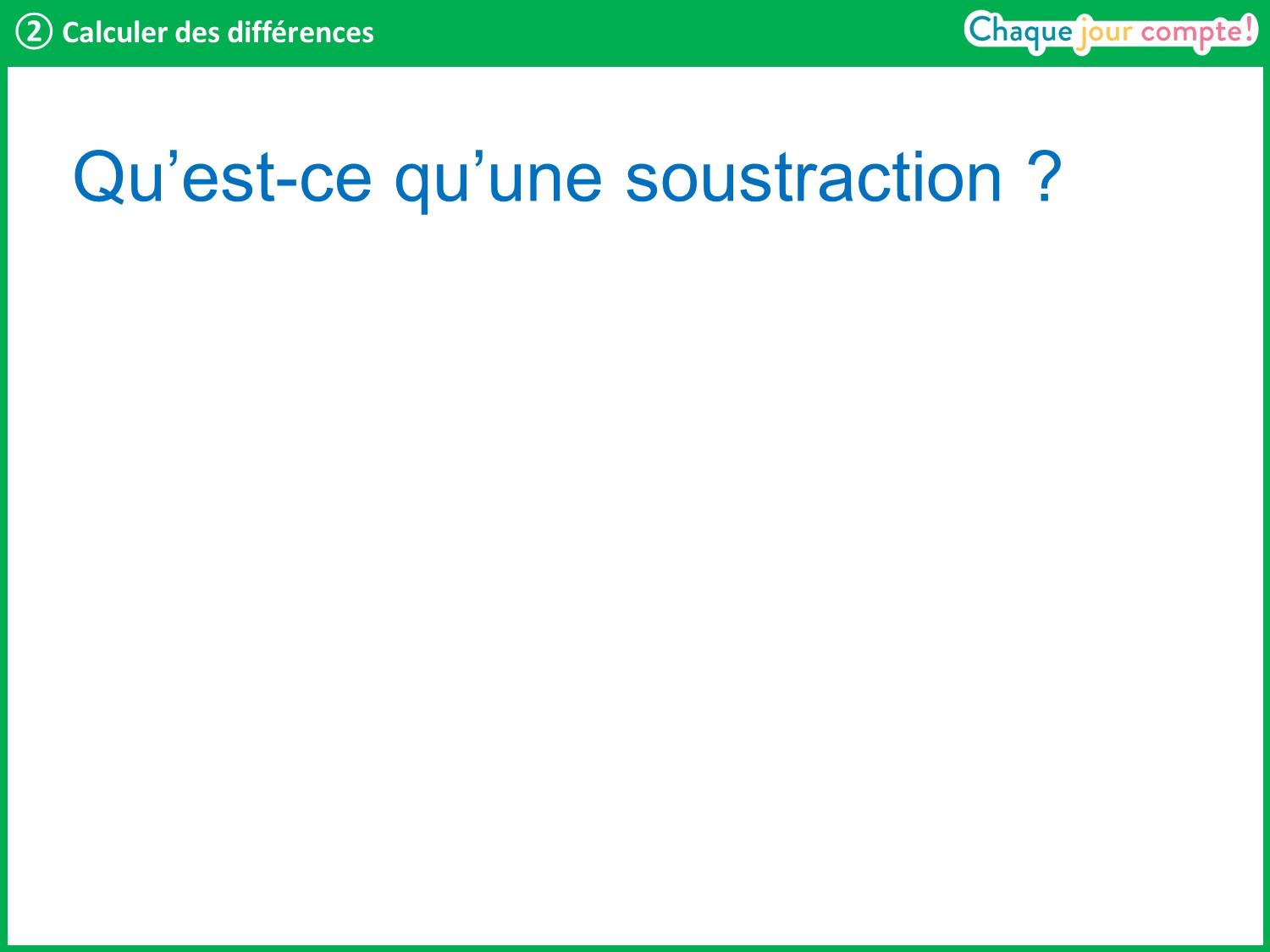 [Speaker Notes: Demander aux élèves ce qu’est une soustraction. Réponse attendue : c’est quand on enlève quelque chose, on met le signe « moins ».
Reformuler : Soustraire, c'est un mot mathématique. Cela signifie enlever des nombres.]
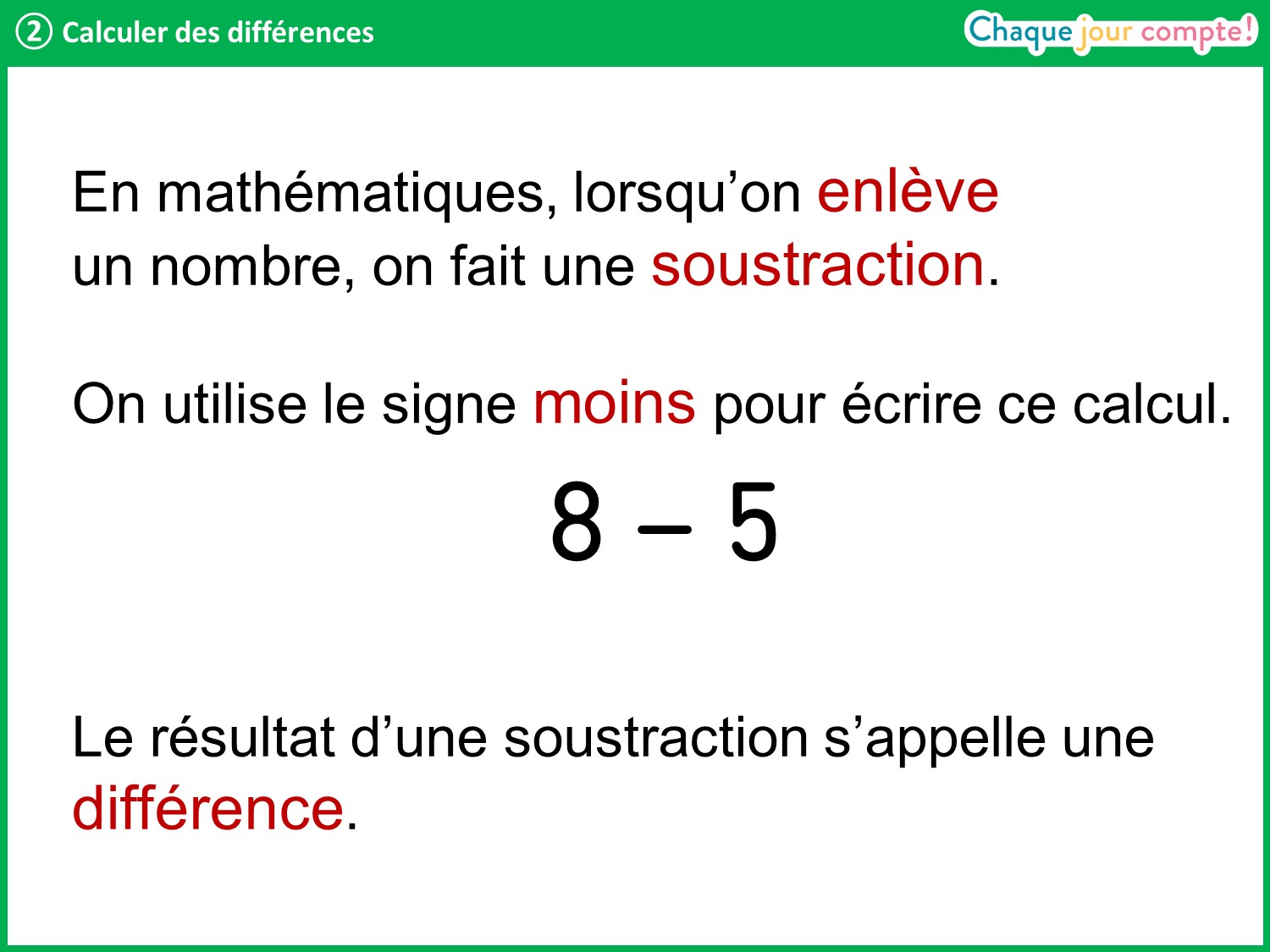 [Speaker Notes: Lire la diapositive puis annoncer aux élèves : ici aussi, nous allons faire un exemple pour rappeler les différentes stratégies qui peuvent être utilisées.]
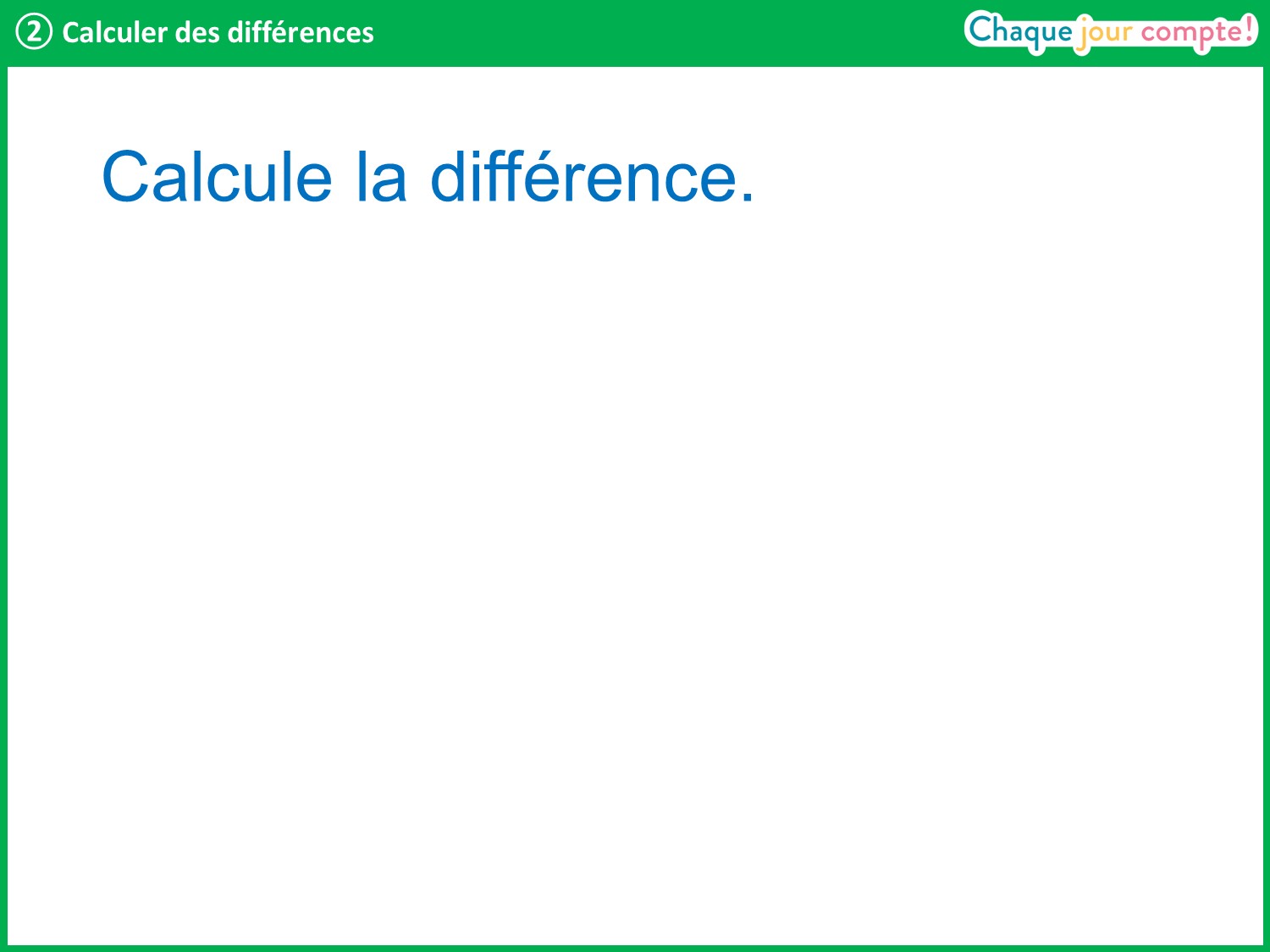 [Speaker Notes: La différence, c’est le résultat d’une soustraction. Je vais afficher une soustraction ; vous devrez calculer et écrire la différence sur votre ardoise.]
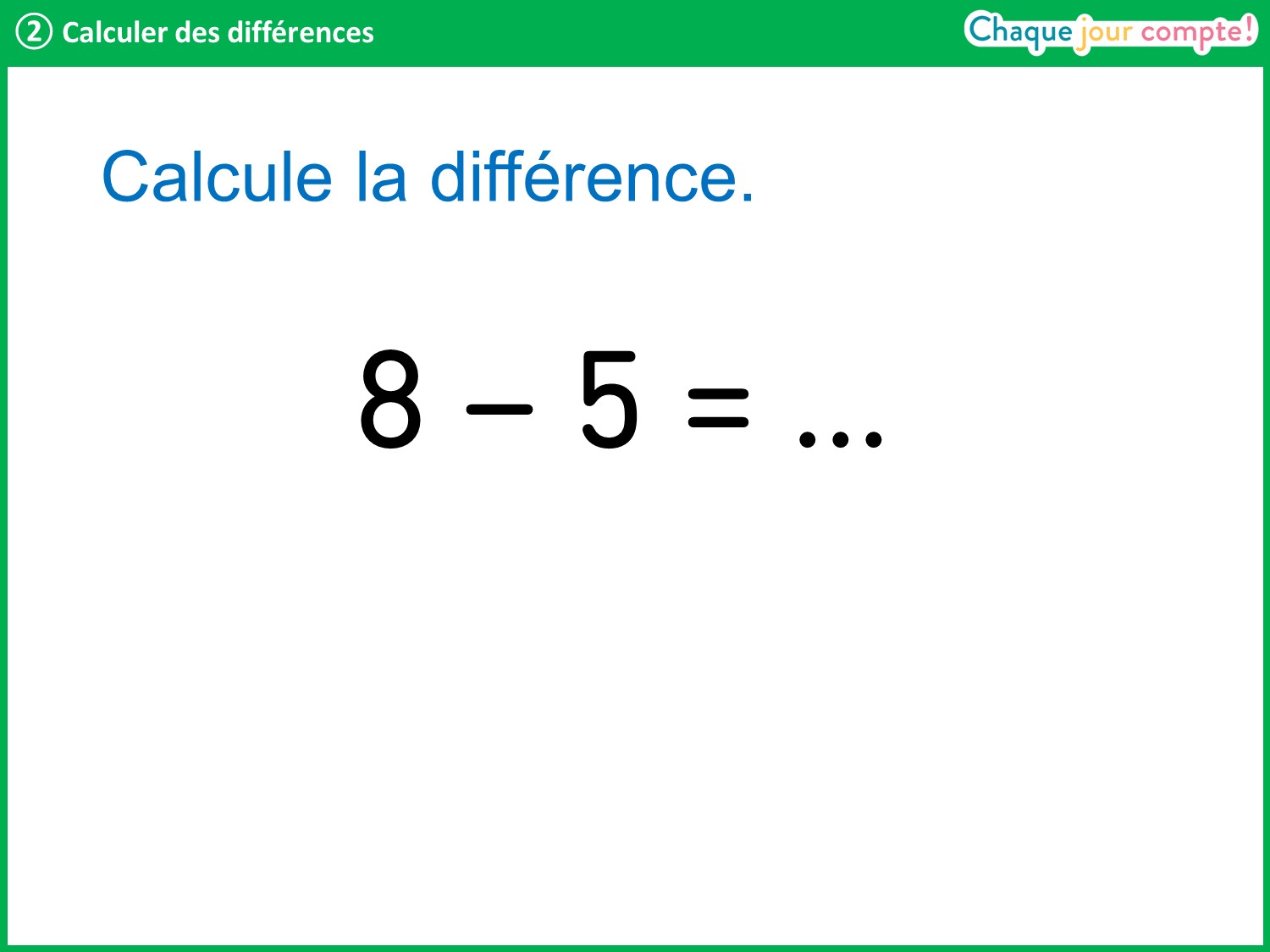 [Speaker Notes: Lire le calcul en pointant en même temps :  8 – 5 = ? 
Les élèves notent le résultat sur leur ardoise et la lèvent dès qu’ils ont trouvé la réponse. Valider discrètement d’un signe de tête. Observer les stratégies employées. 
Laisser une minute, puis interroger un élève, lui faire verbaliser sa stratégie et noter le résultat sur les pointillés.]
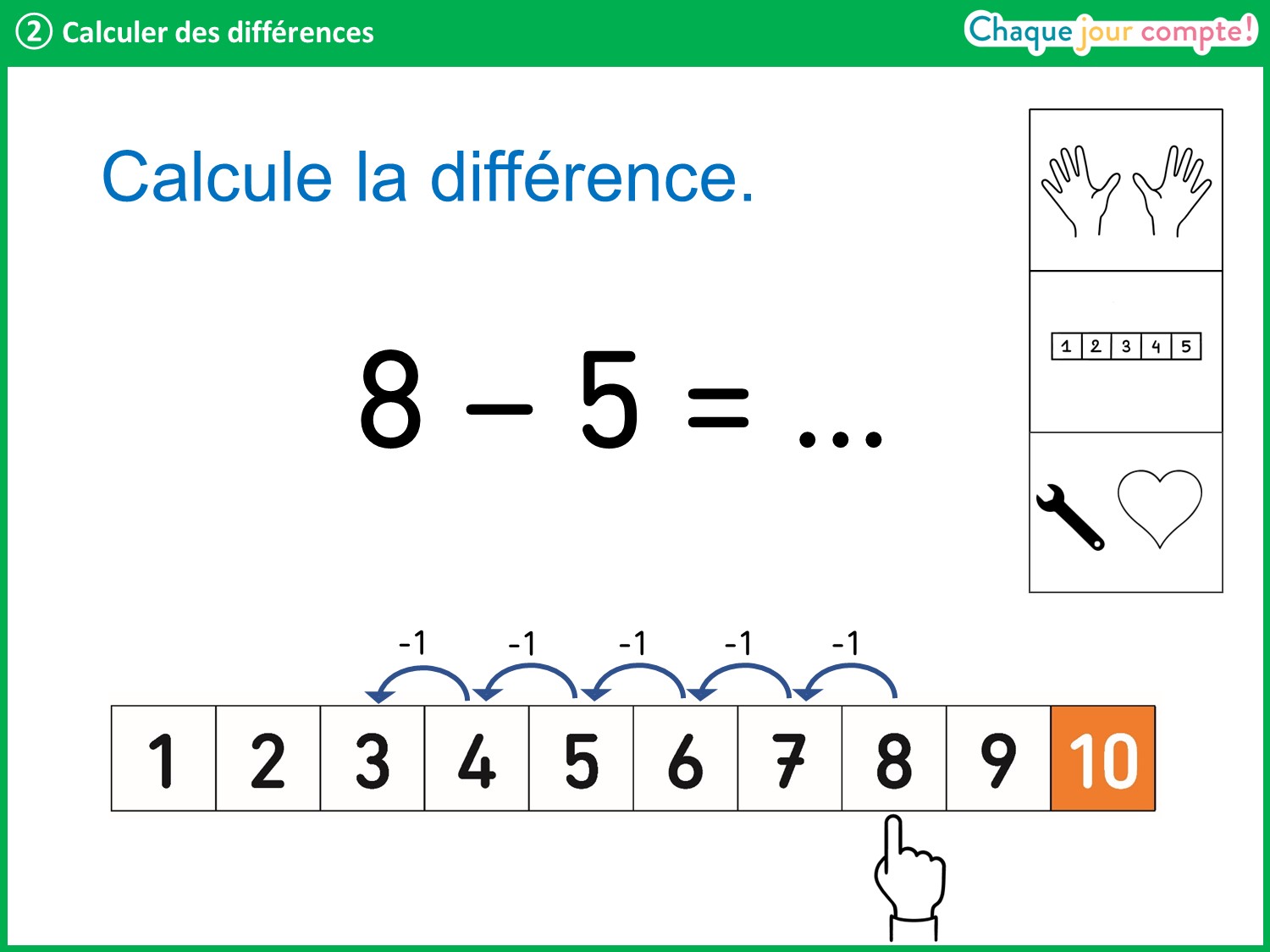 [Speaker Notes: Avec les mains : on affiche 8 doigts puis on en baisse 5 (montrer aux élèves en même temps).
Avec la file numérique : on se place sur 8 et on recule de 5 cases, c’est-à-dire qu’on fait 5 bonds en arrière.
On peut aussi utiliser un résultat connu par cœur : si on sait que 5 + 3 = 8, alors 8 – 5 = 3.]
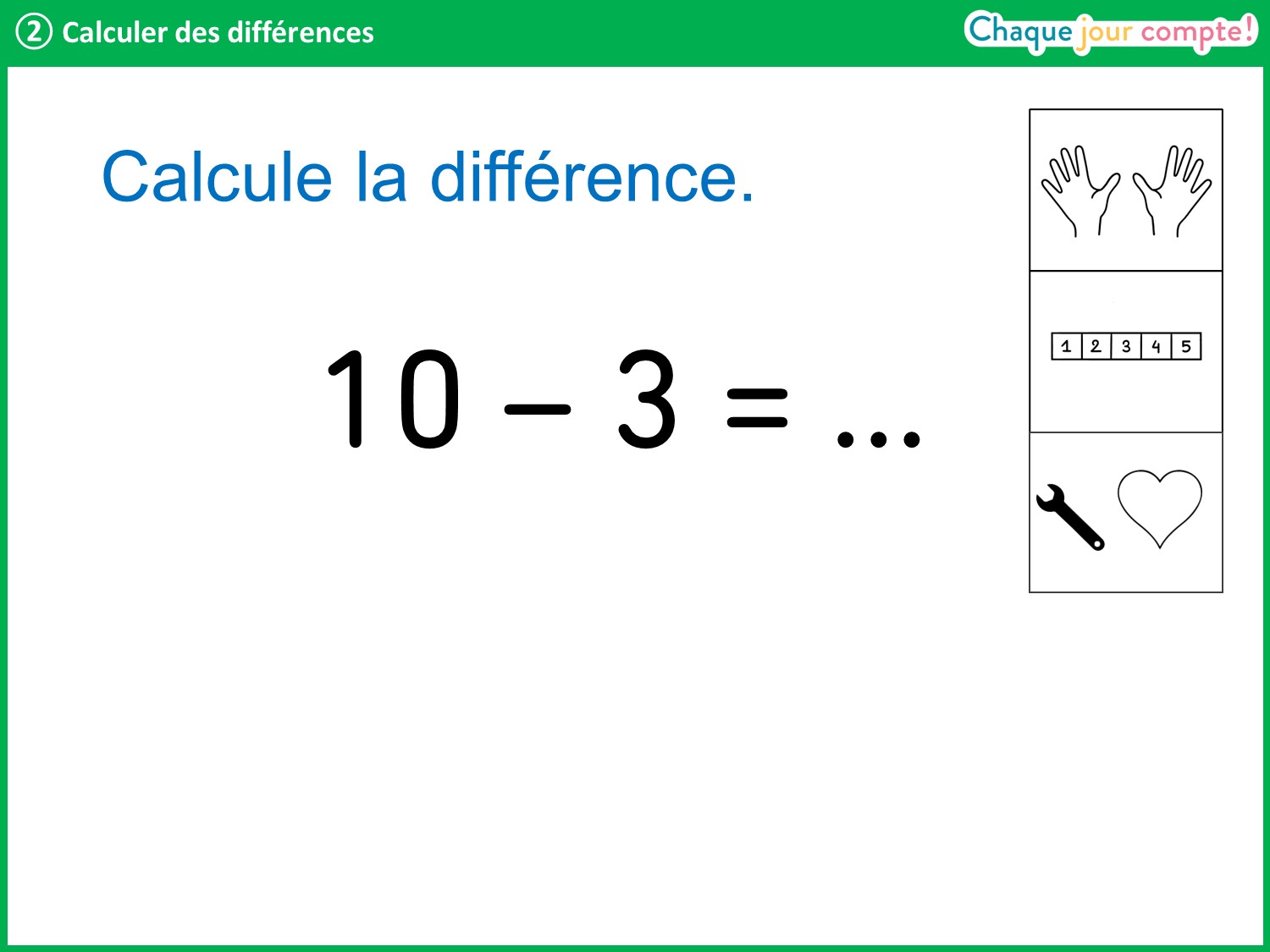 [Speaker Notes: Même démarche.]
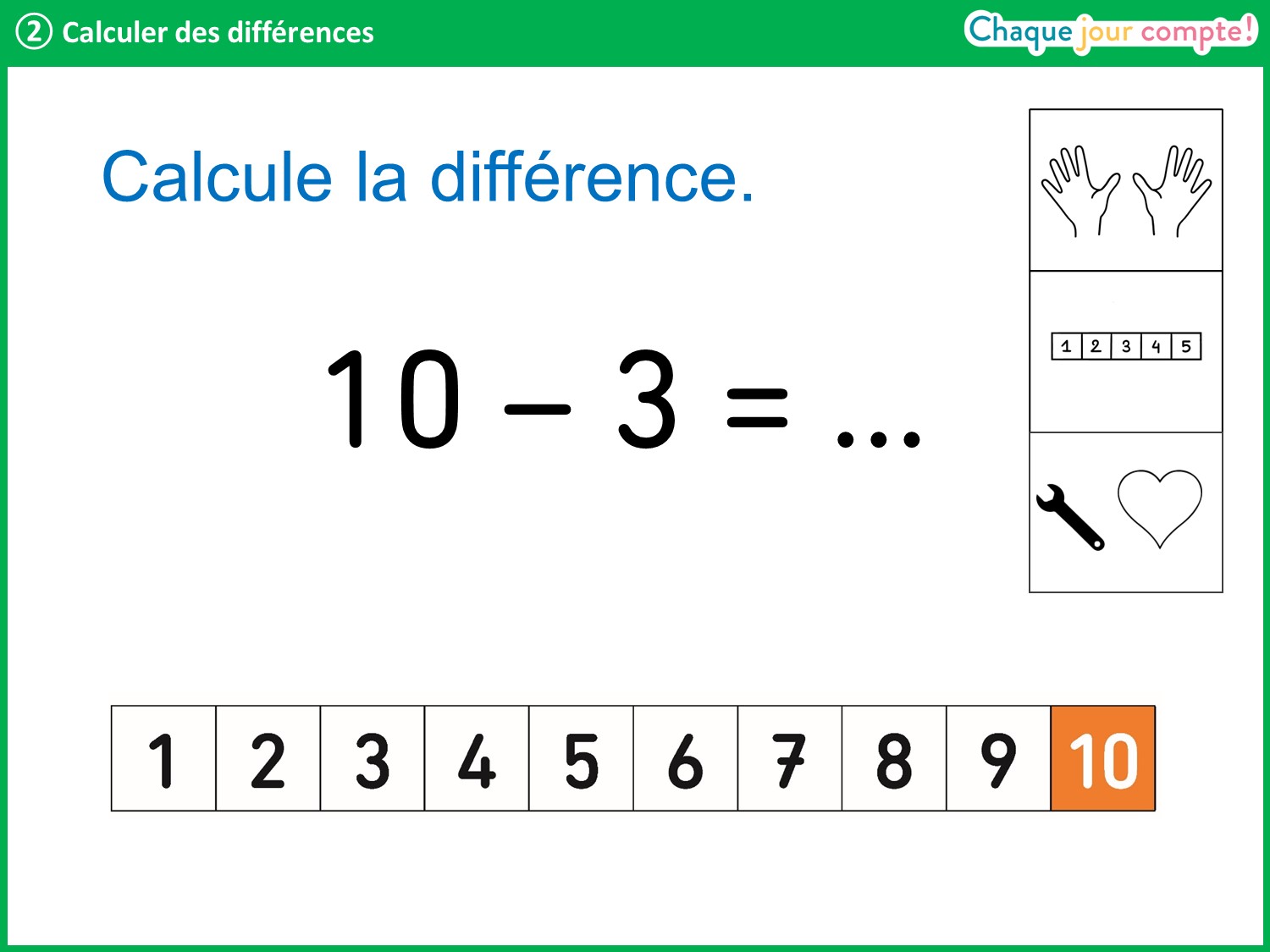 [Speaker Notes: Lors de la correction, demander à un élève d’expliquer la procédure qu’il a utilisée ; expliciter cette procédure au tableau.]
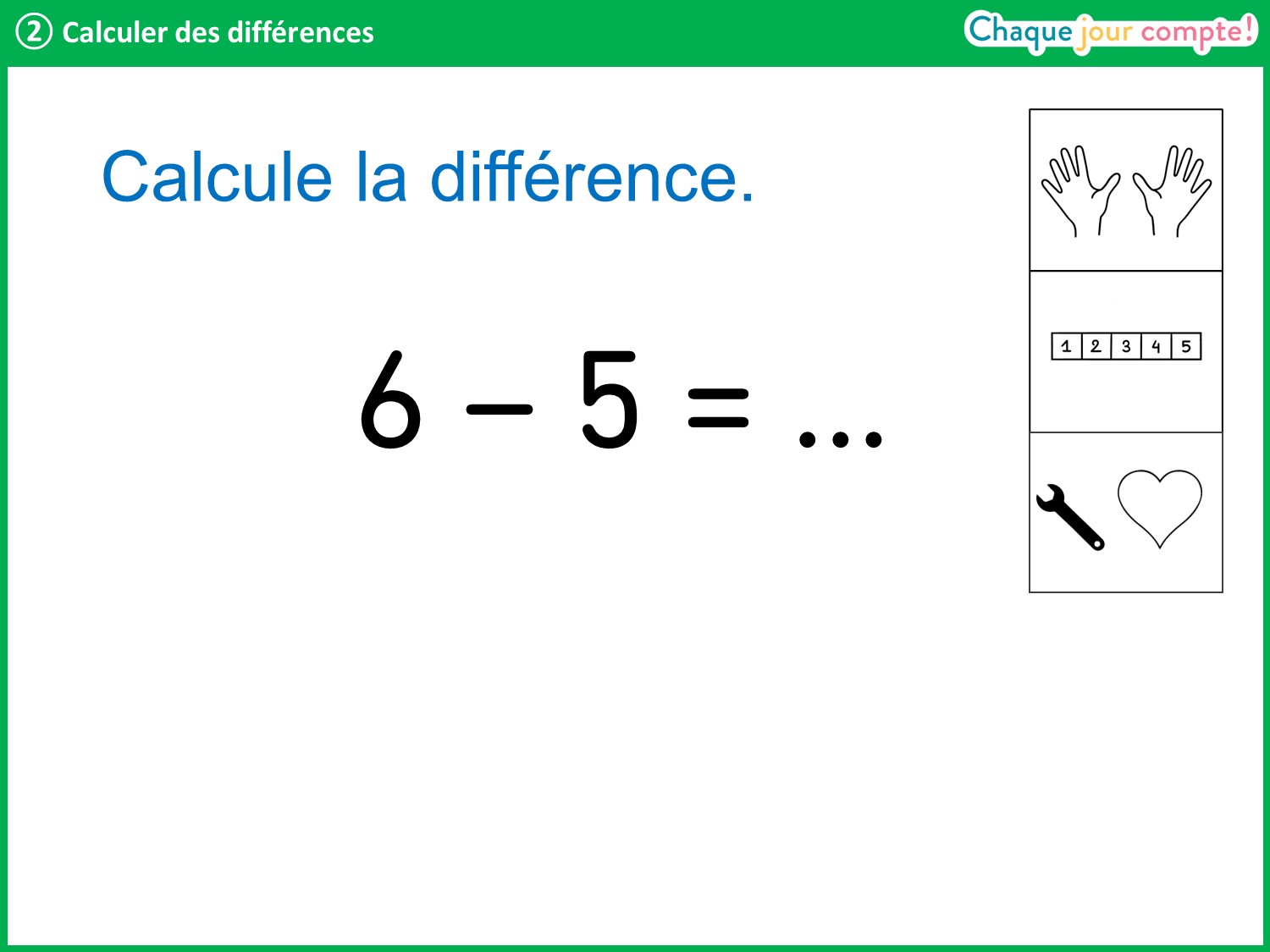 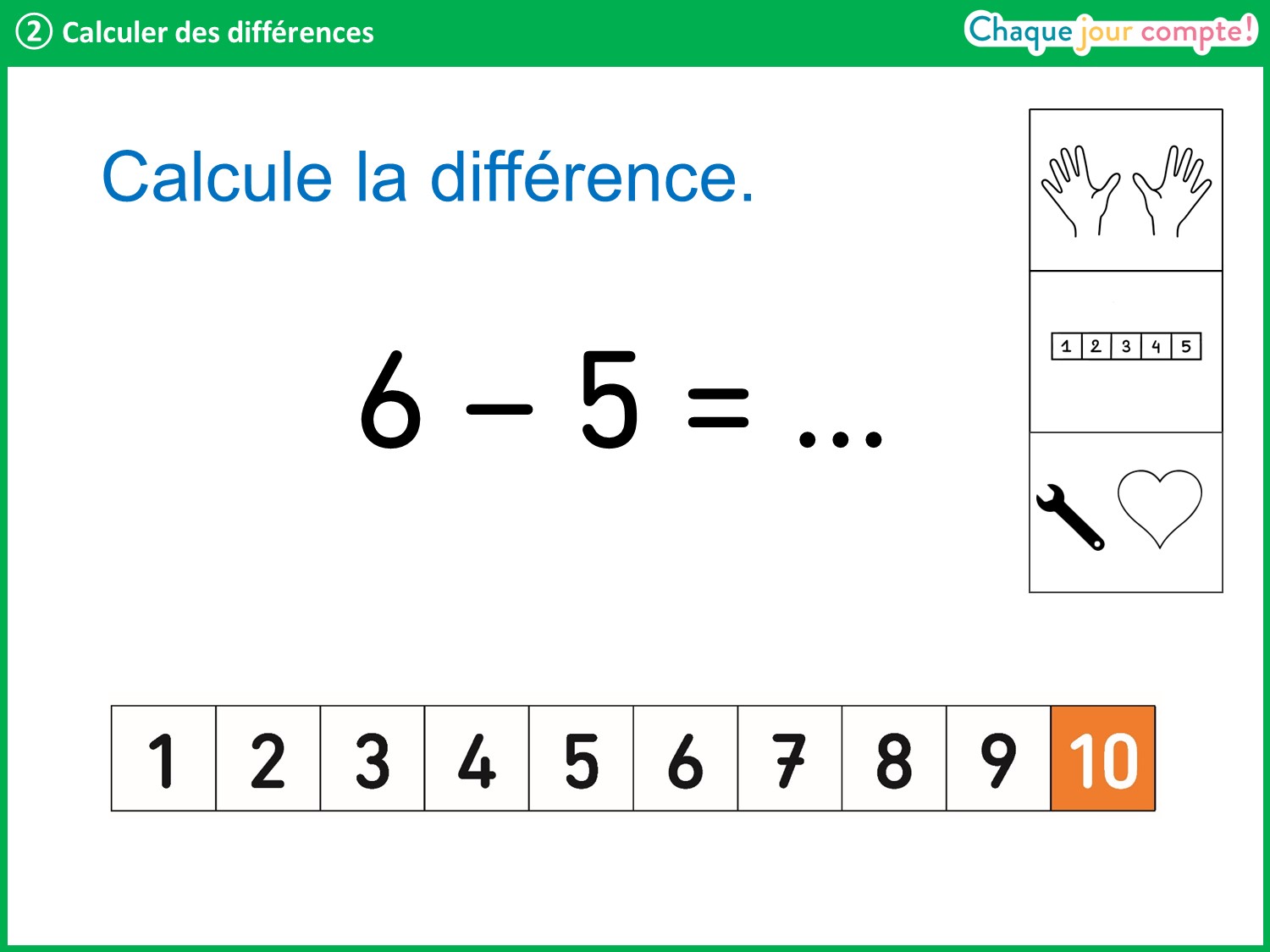 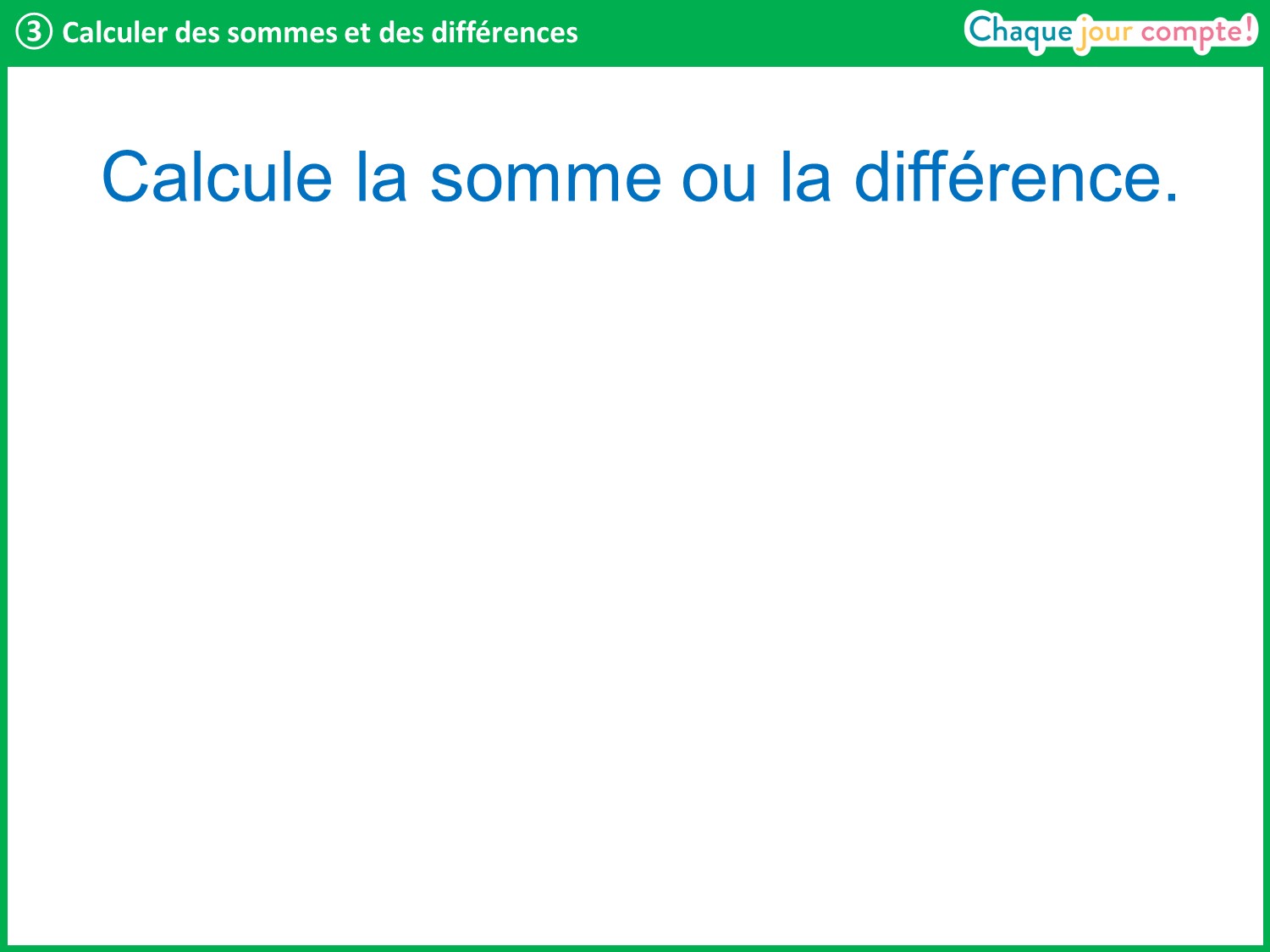 [Speaker Notes: Attention, maintenant il y aura des additions et des soustractions. Faites bien attention au signe !
Calculez et écrivez le résultat sur votre ardoise.]
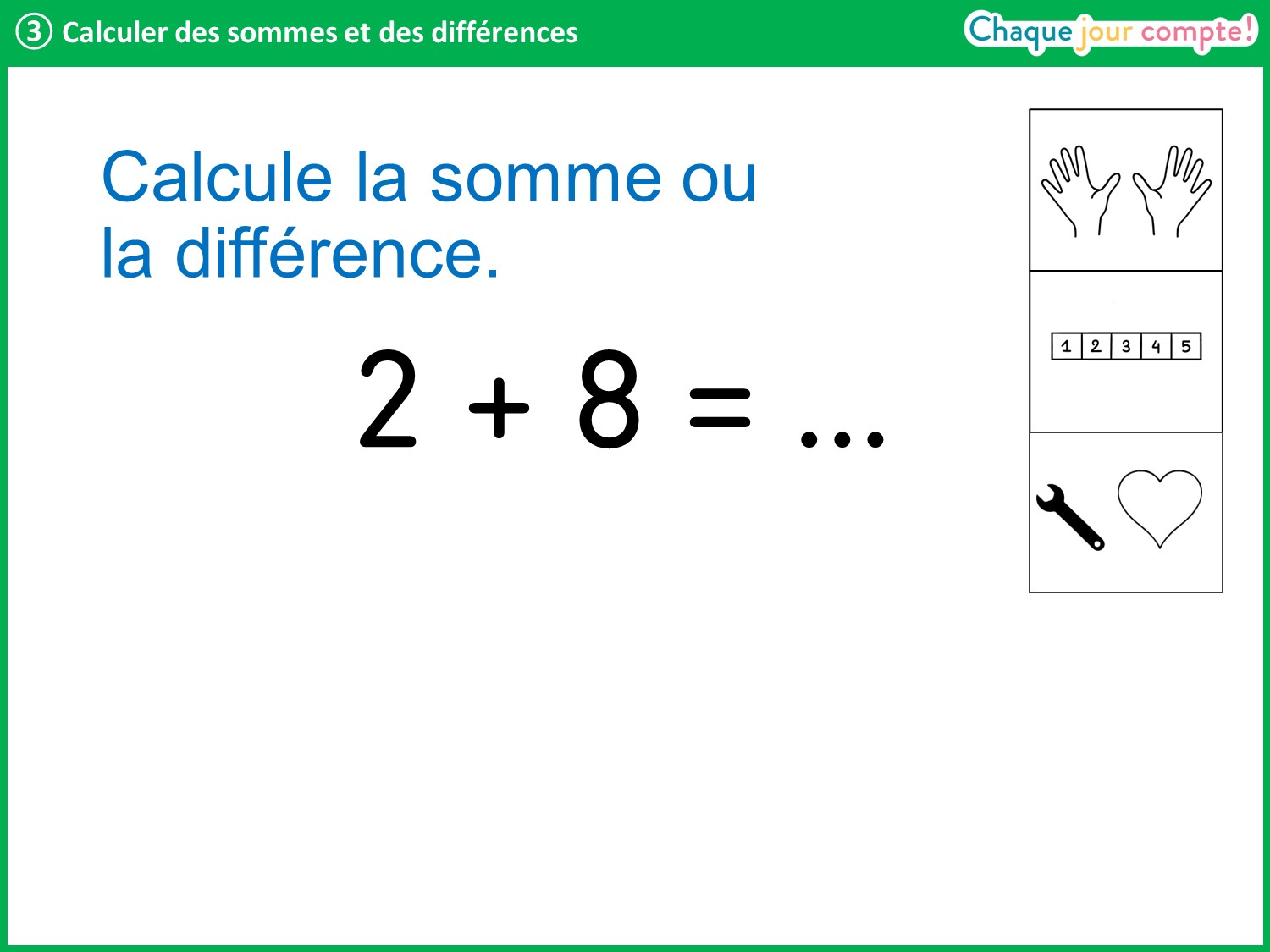 [Speaker Notes: Ne plus lire le calcul pour inciter les élèves à faire attention au signe.]
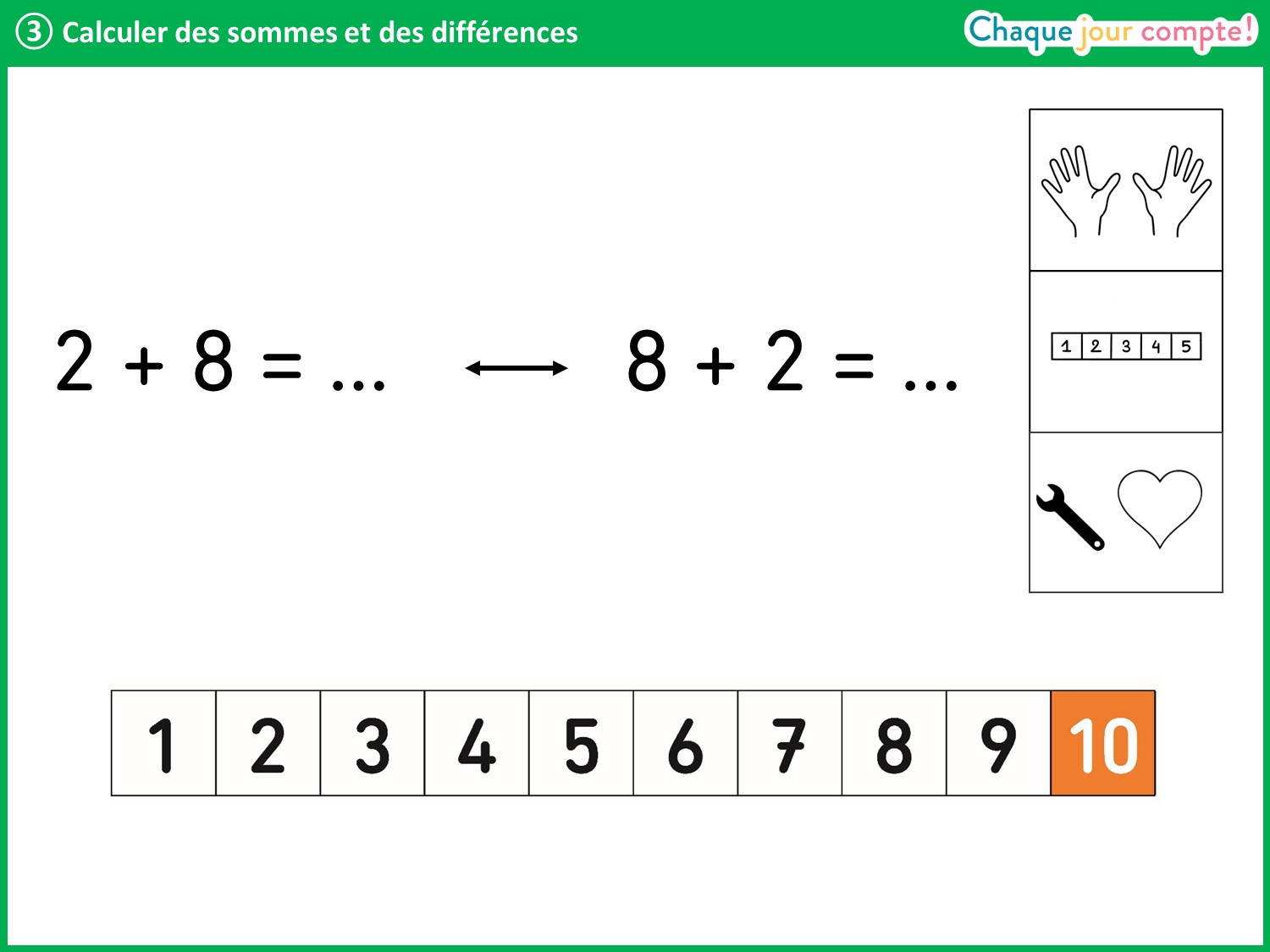 [Speaker Notes: Lors de la correction, faire remarquer que 2 + 8 est égal à 8 + 2 : dans une addition, on peut inverser les deux nombres ; le résultat est le même. Il est plus rapide de calculer 8 + 2.]
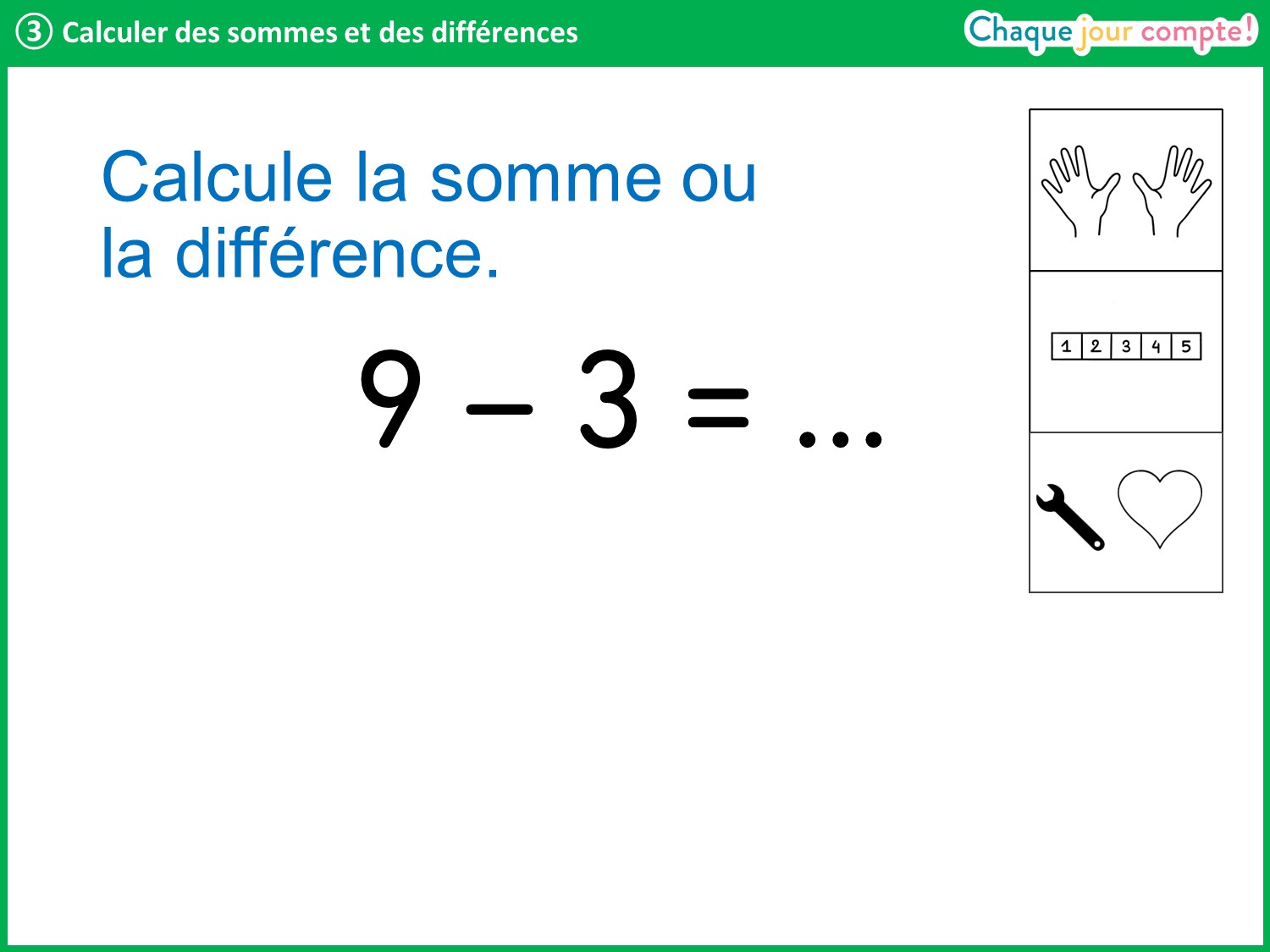 [Speaker Notes: Même démarche.]
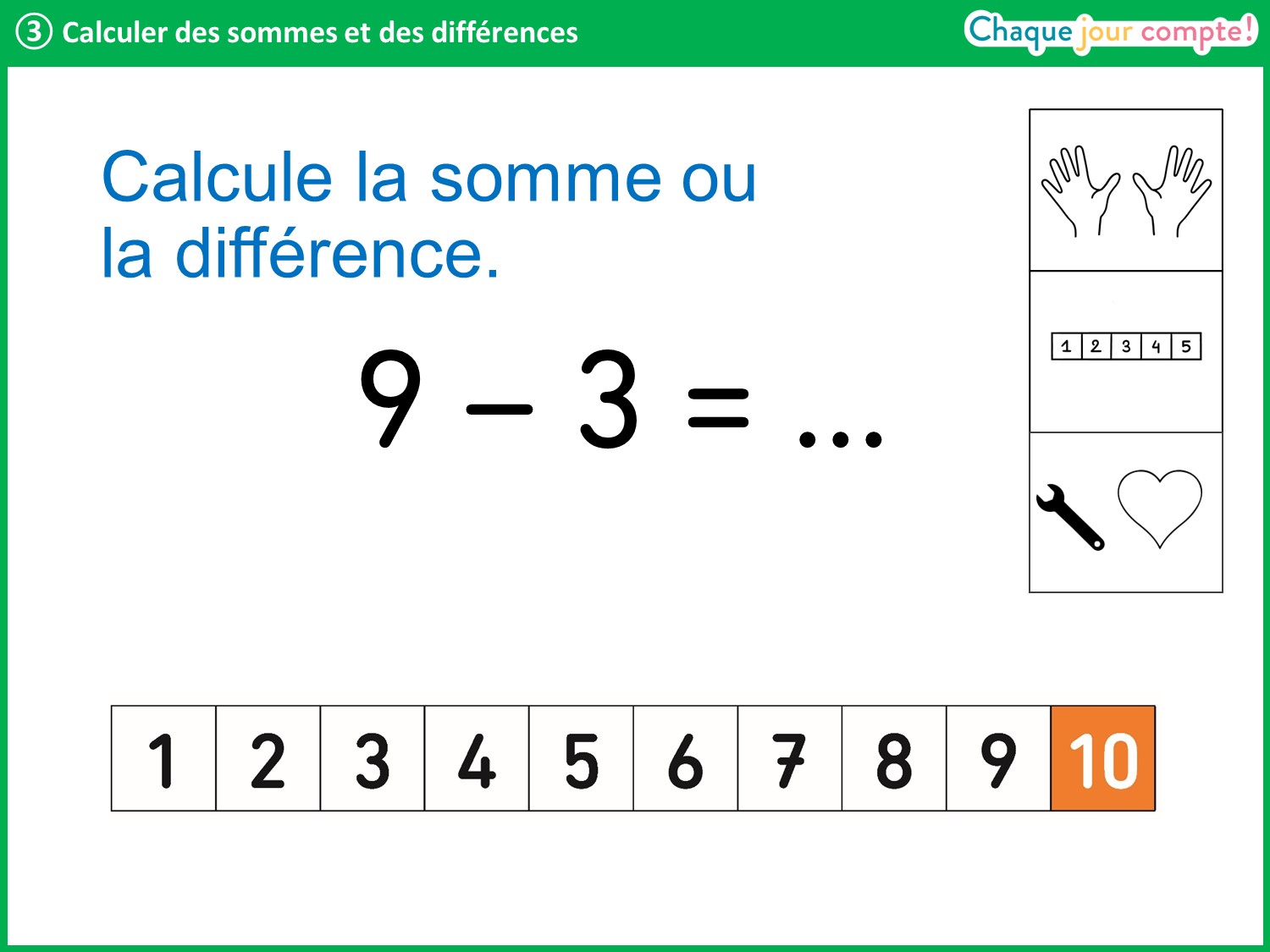 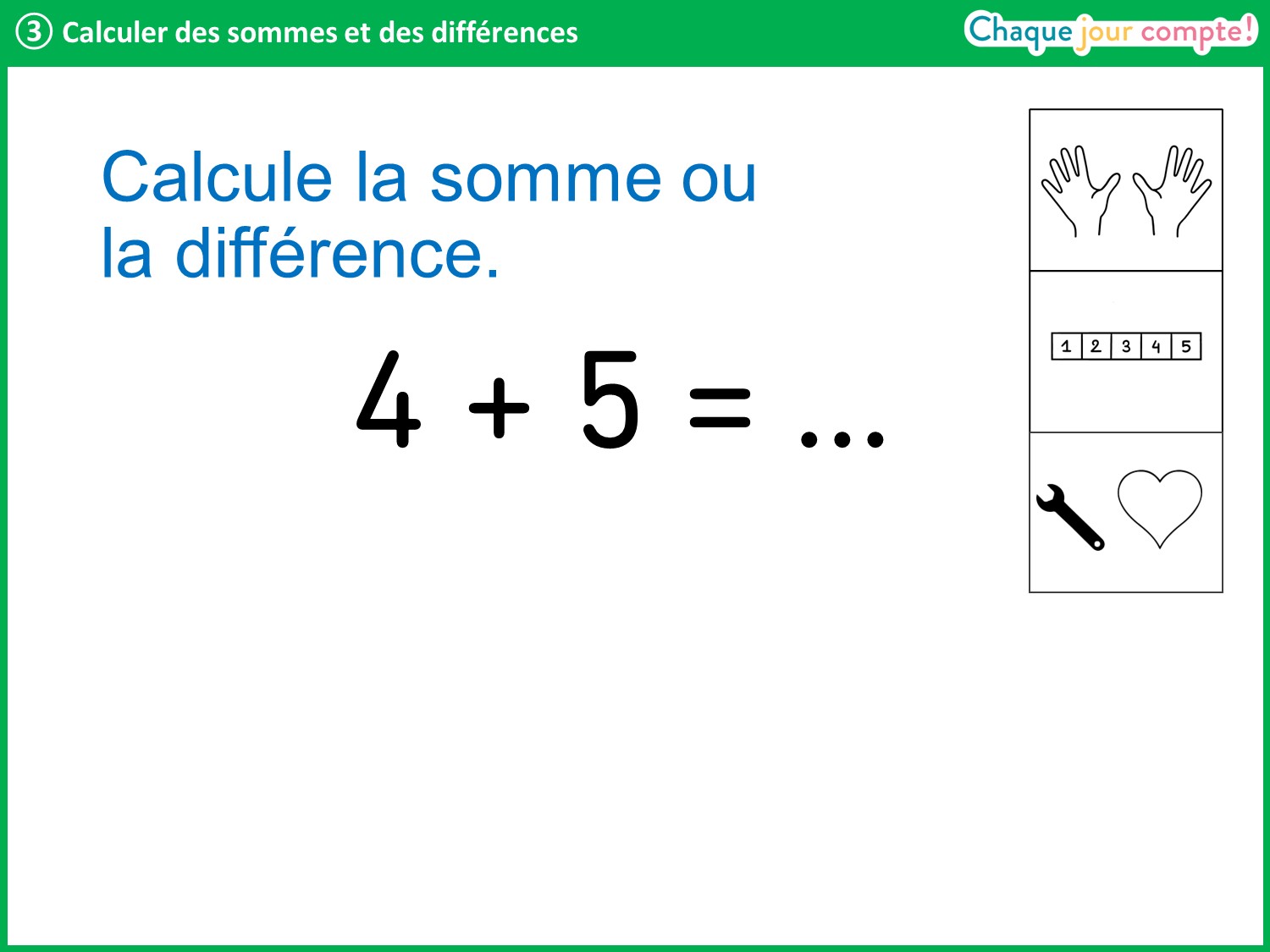 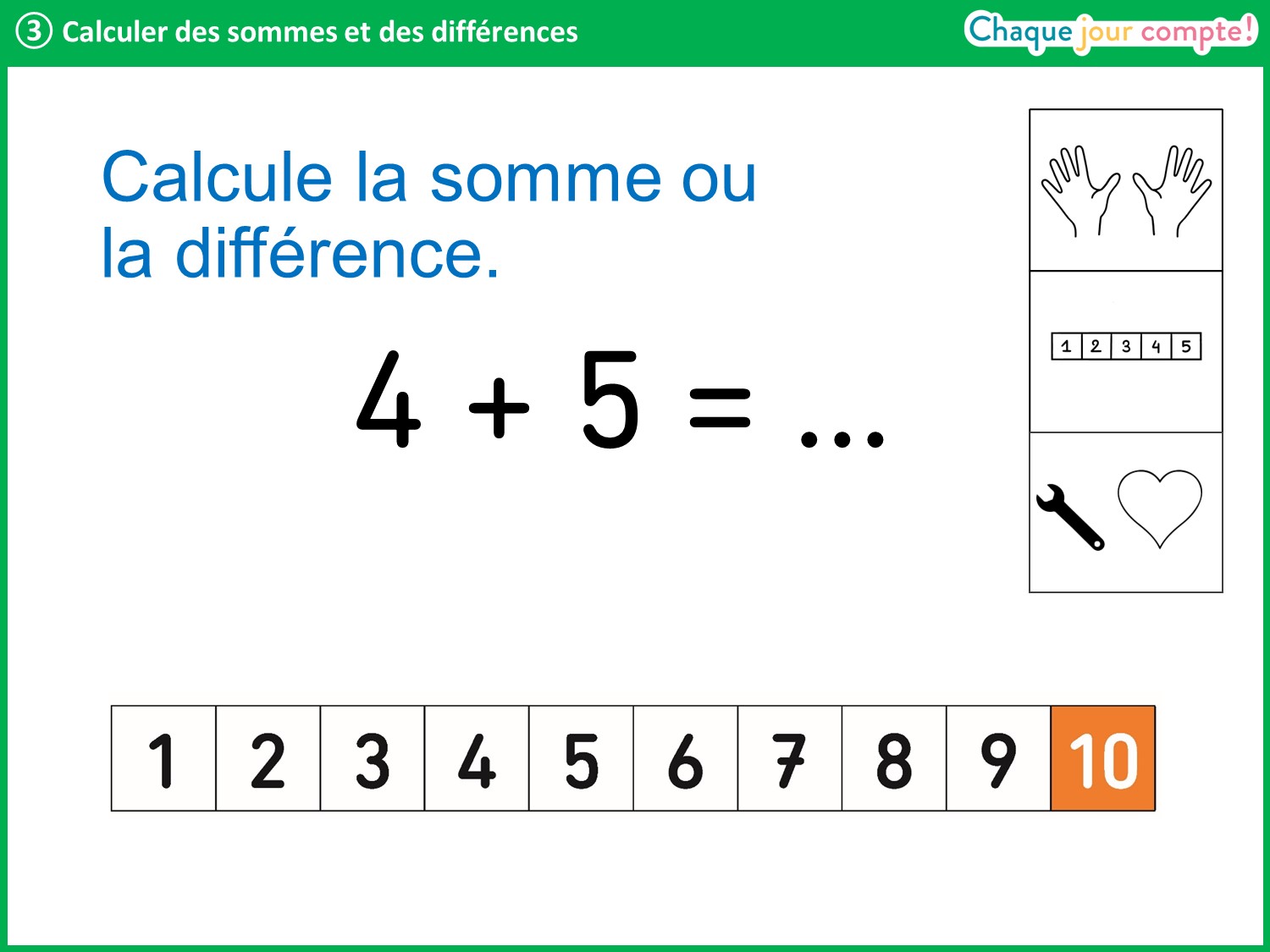 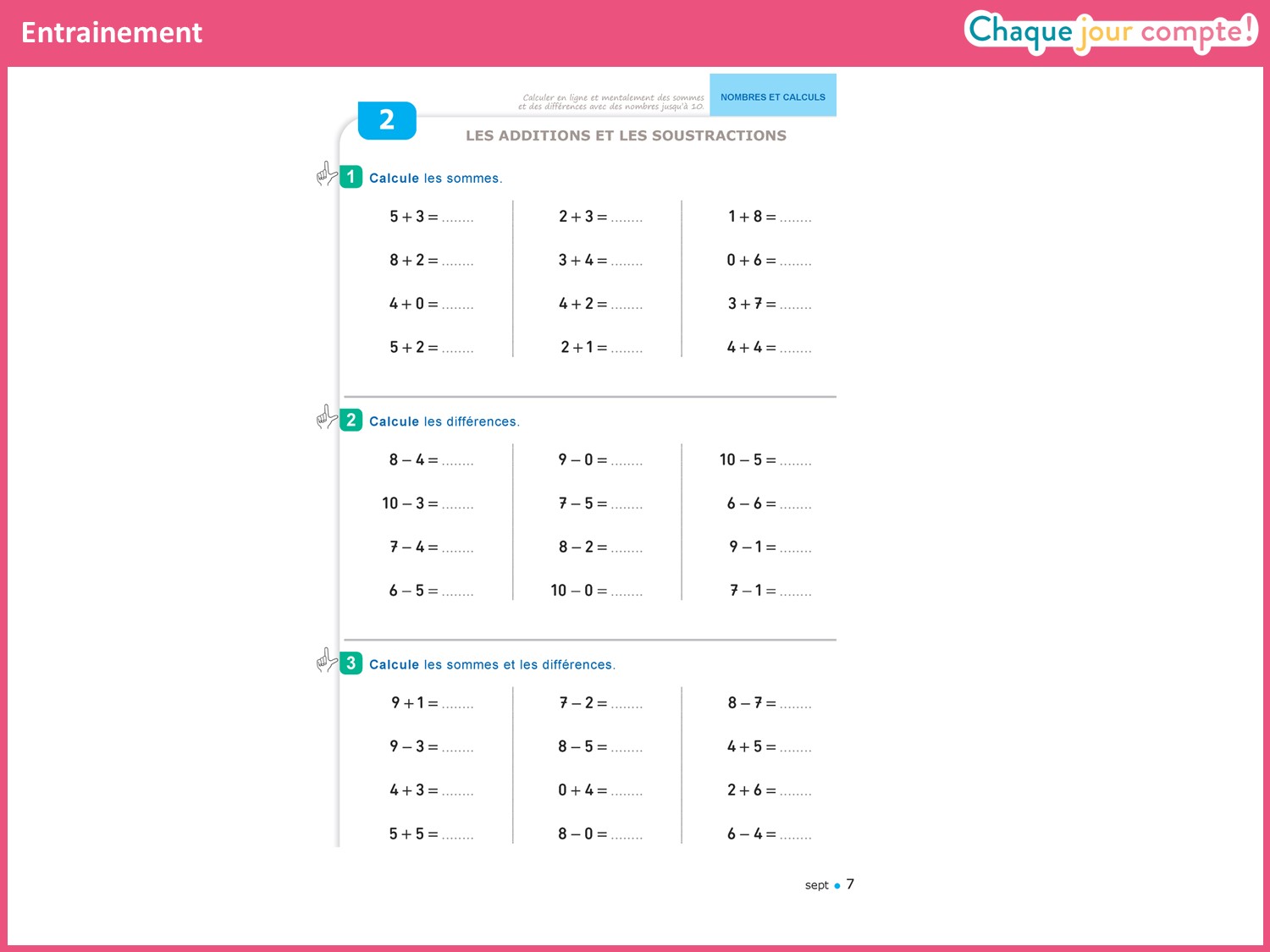 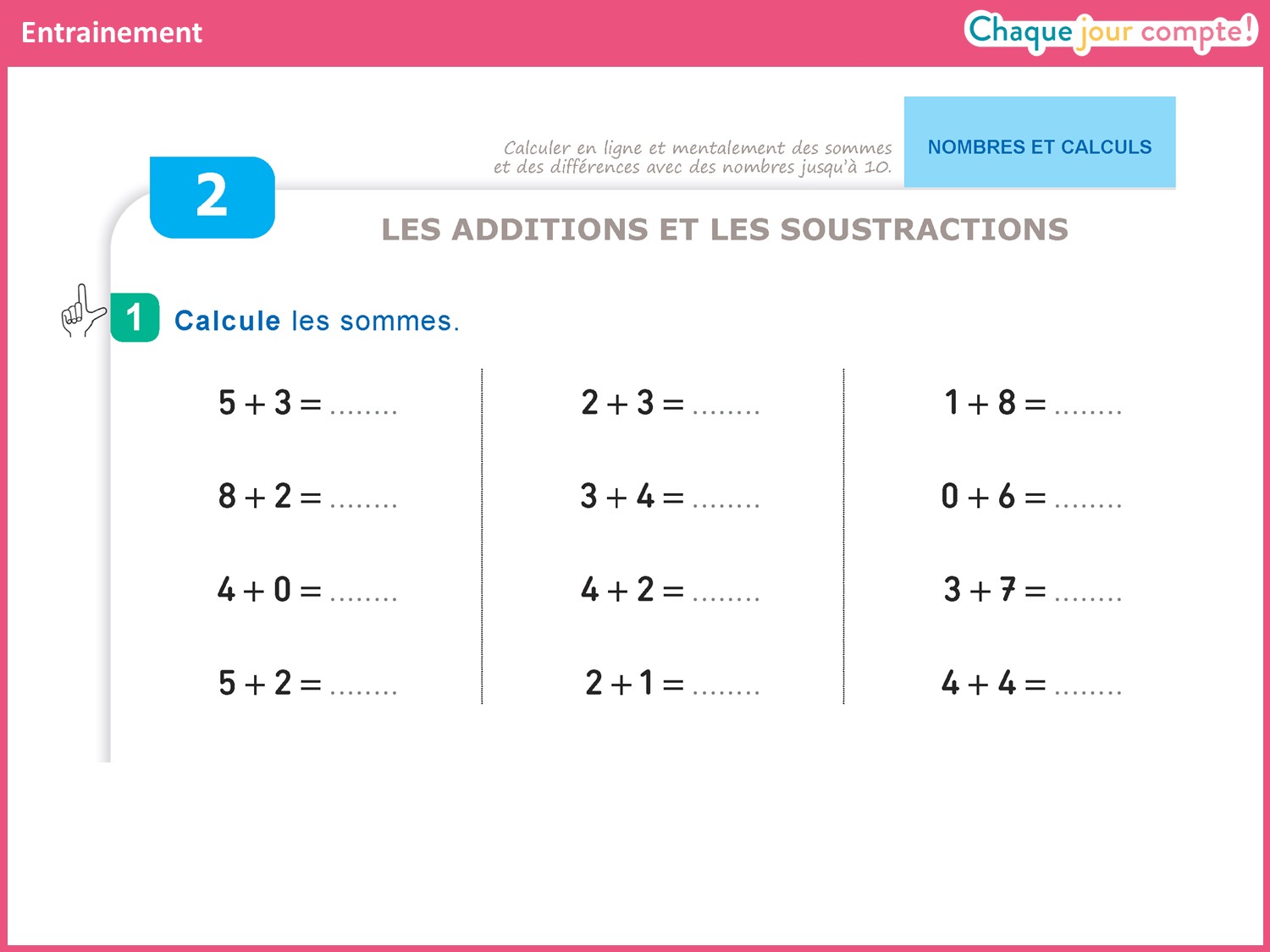 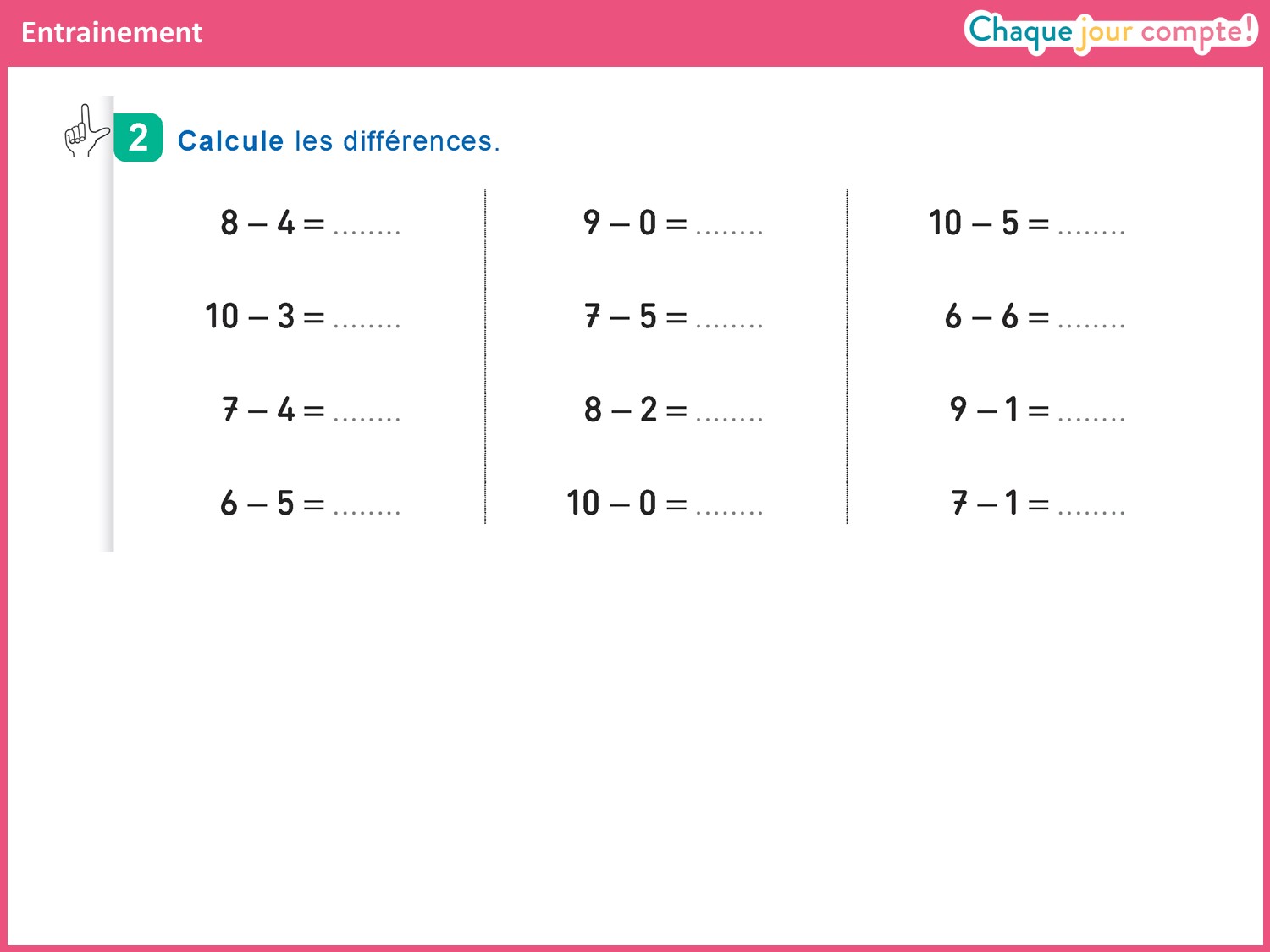 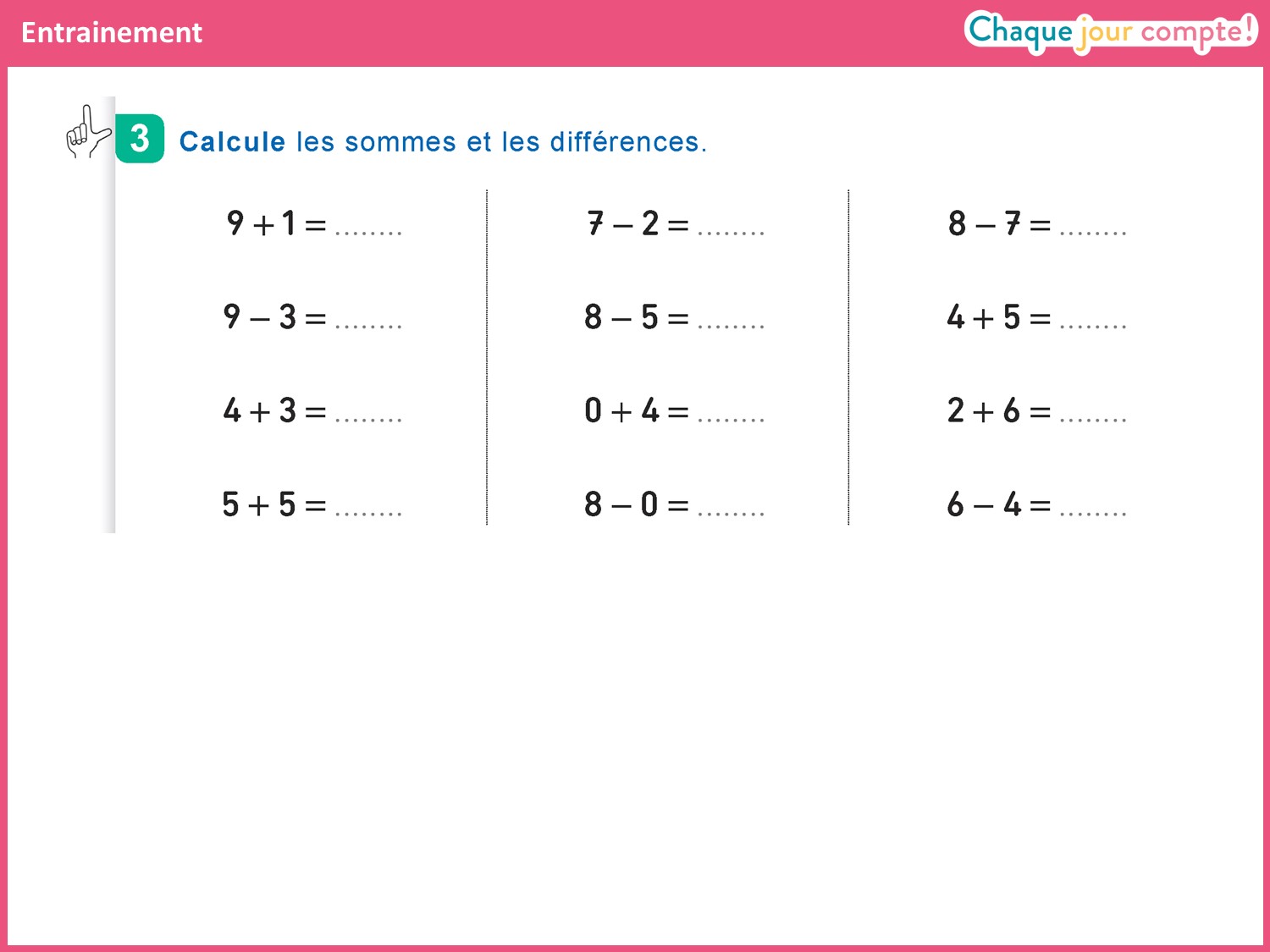 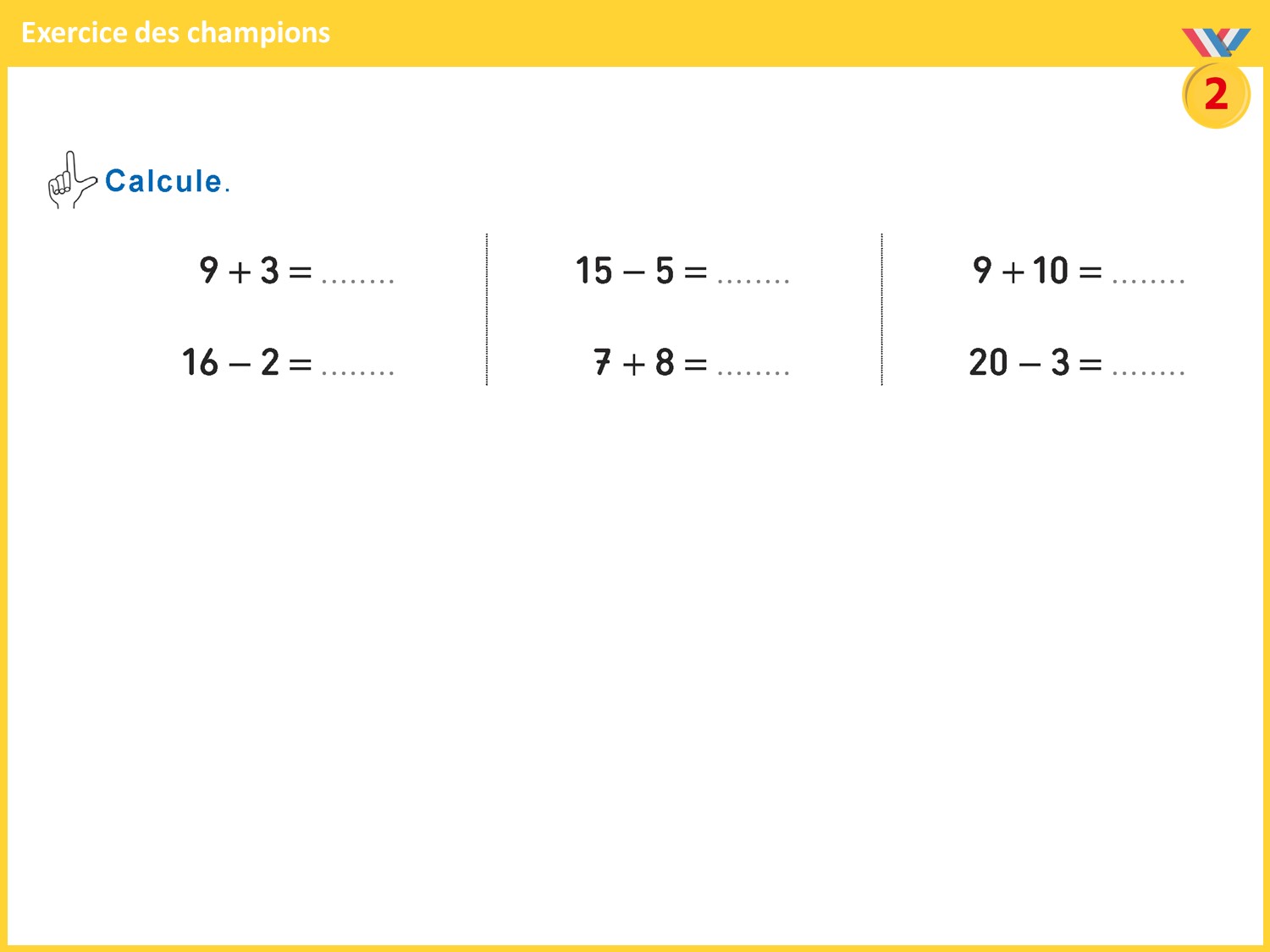 [Speaker Notes: Cet exercice comporte des additions et des soustractions avec les nombres jusqu’à 20.]
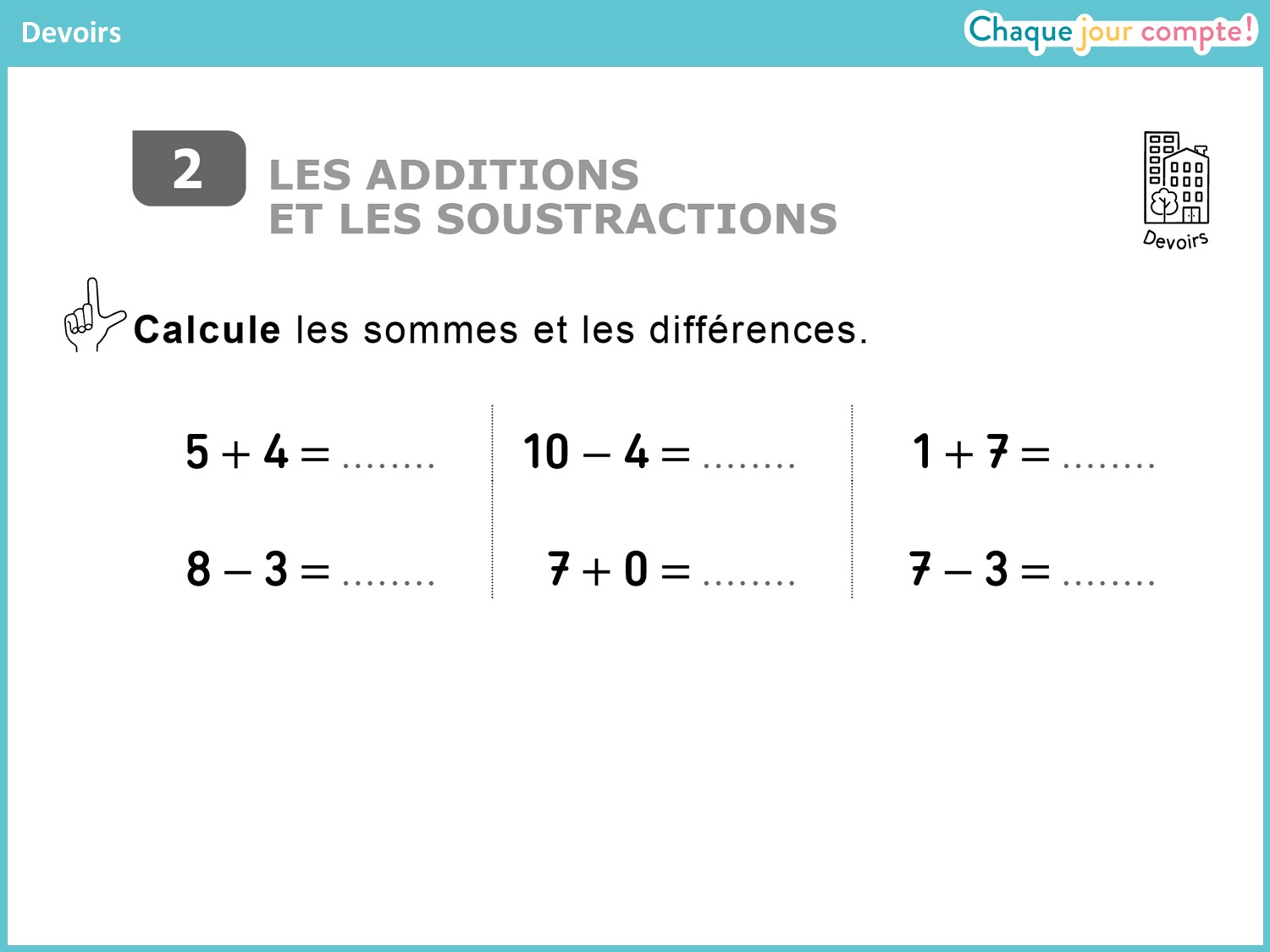